Application of Nanocomposites on Controlling Biofilms in Drinking Water Distribution System RET Group Presentation
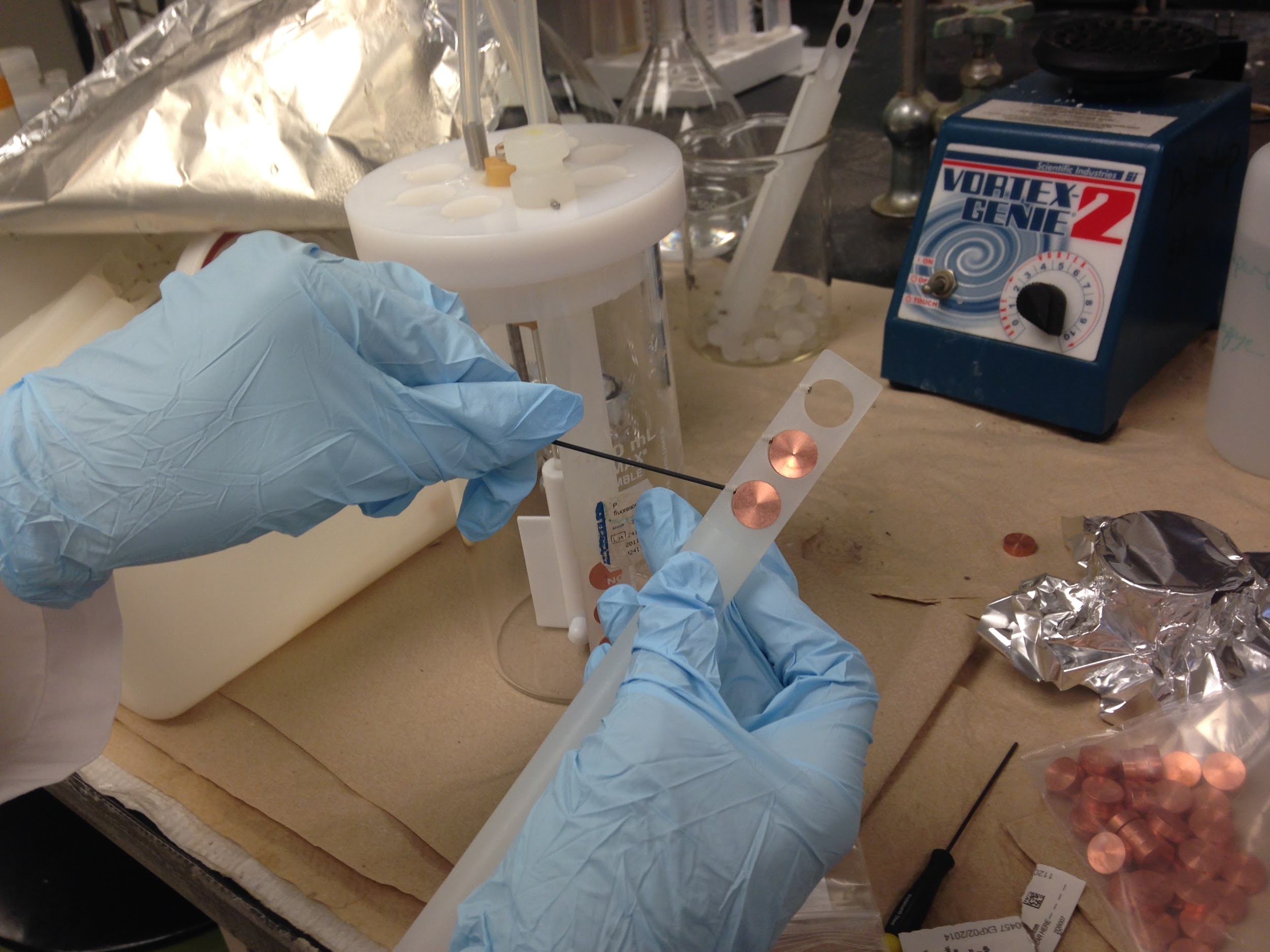 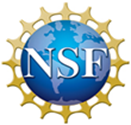 The RET program funded by the National Science Foundation, Grant ID# EEC-1404766
Amy Parker, Environmental Science, Finneytown High School
Nancy Vossen, Biology, William Henry Harrison High School
1
Why Should You Care??
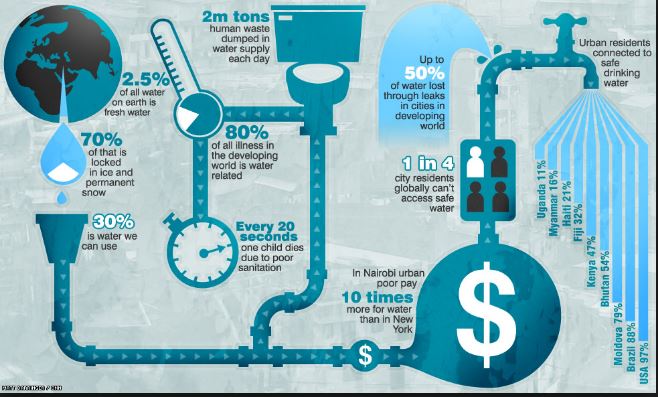 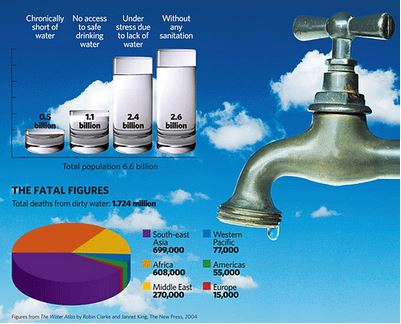 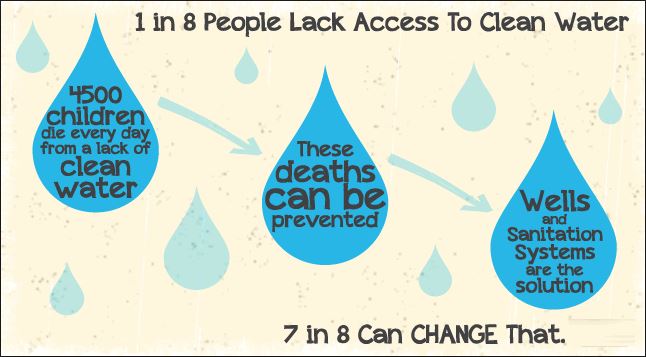 magic.piktochart.com
www.dropinthebucket.org
http://4.bp.blogspot.com/-W4dH6JRoCL8/T12RlQeI5eI/AAAAAAAAAhQ/AtDRk4jFv10/s1600/water+shortage+data.png
2
Table of Contents
Abstract / Introduction
Background Literature Review
Goals and Objectives
Tasks to be Undertaken
Timeline
Research Training
Progress Made
Unit Progress
References
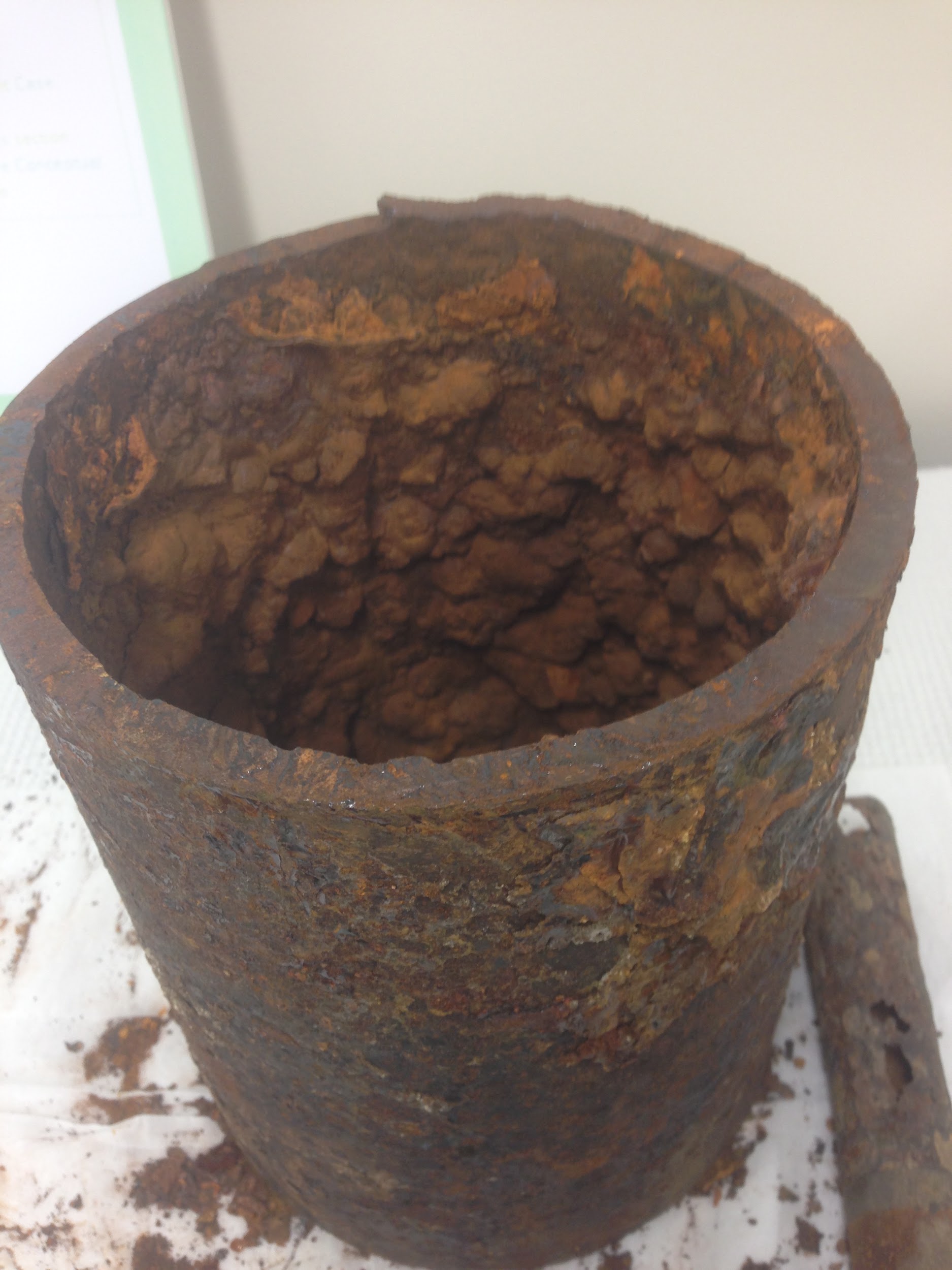 3
Introduction / Abstract
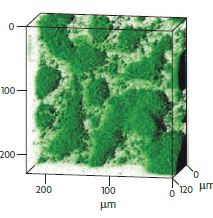 Biofilms; positives and negatives
Biofilm in the water distribution system
Public health risk
Prevention
Nanotechnology as method of prevention
Investigate alternative pipe materials
Carbon nanotubes and polymer nanocomposites
Biofilm reactor and LSM
Flemming and Wingender, 2010
4
Background Literature Review
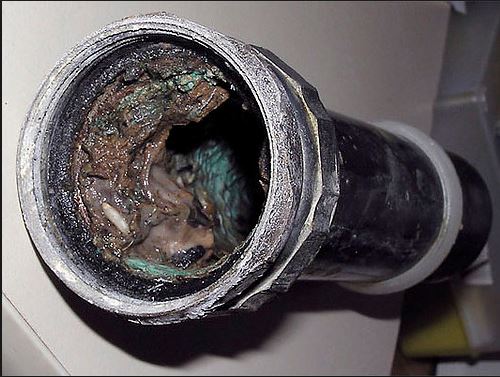 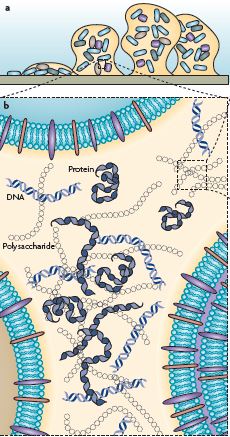 Biofilm 
Grow naturally in nature
Bacteria clump and attach to surface 
Embedded in an Extracellular Polymeric Substance (EPS)
proteins, polysaccharides, nucleic acids, and lipids.
Aids in adhesion-cohesion, provide nutrients, and stability
www.biofilm.montana.edu
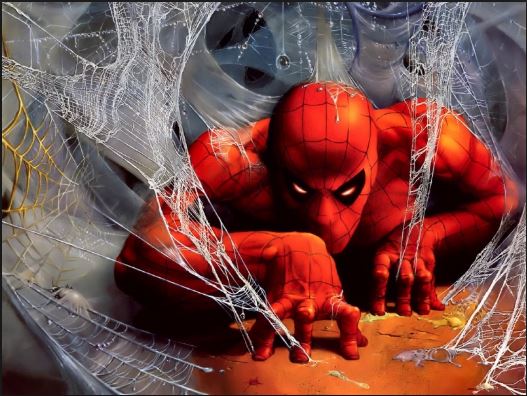 Flemming, H., and Wingender, J. (2010).
http://comicvine.gamespot.com/forums/battles-7/spider-man-runs-the-gaunlet-592026/
5
[Speaker Notes: Positive: Human gut, Sand filtration, Waste water treatment,“Self-purification” in natural environment. 
Negative: Dental biofilms, Ship hulls, Other health issues, Reduce quality of drinking water, Pipe corrosion, Protect pathogens and viruses]
Possible Solutions for Biofilm Control in Water Distribution System
Current research: 
Nanocomposites - using Carbon Nanotubes (CNTs)
6
Carbon Nanotubes (CNTs)
Carbon Nanotubes (CNTs)
Nanoscale in size
Benefits of Use:
Crystalline structure 
High surface area
Inactivate pathogens
Effectiveness
Dispersal
Stability
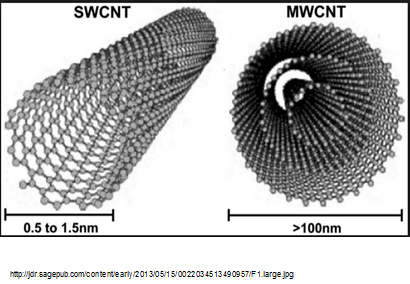 7
3 Applications of CNTs
Suspensions and coatings have limitations
Polyethylene Multiwalled Carbon Nanotubes (PE-MWCNTs) Composites
8
Goals
G1. Understand the impact of biofilms on the quality of drinking water.

G2. Investigate the influence of surface properties of nanomaterials in the prevention of biofilm growth.

G3. Discover the relationship between research in academia and concepts taught in today’s classroom.
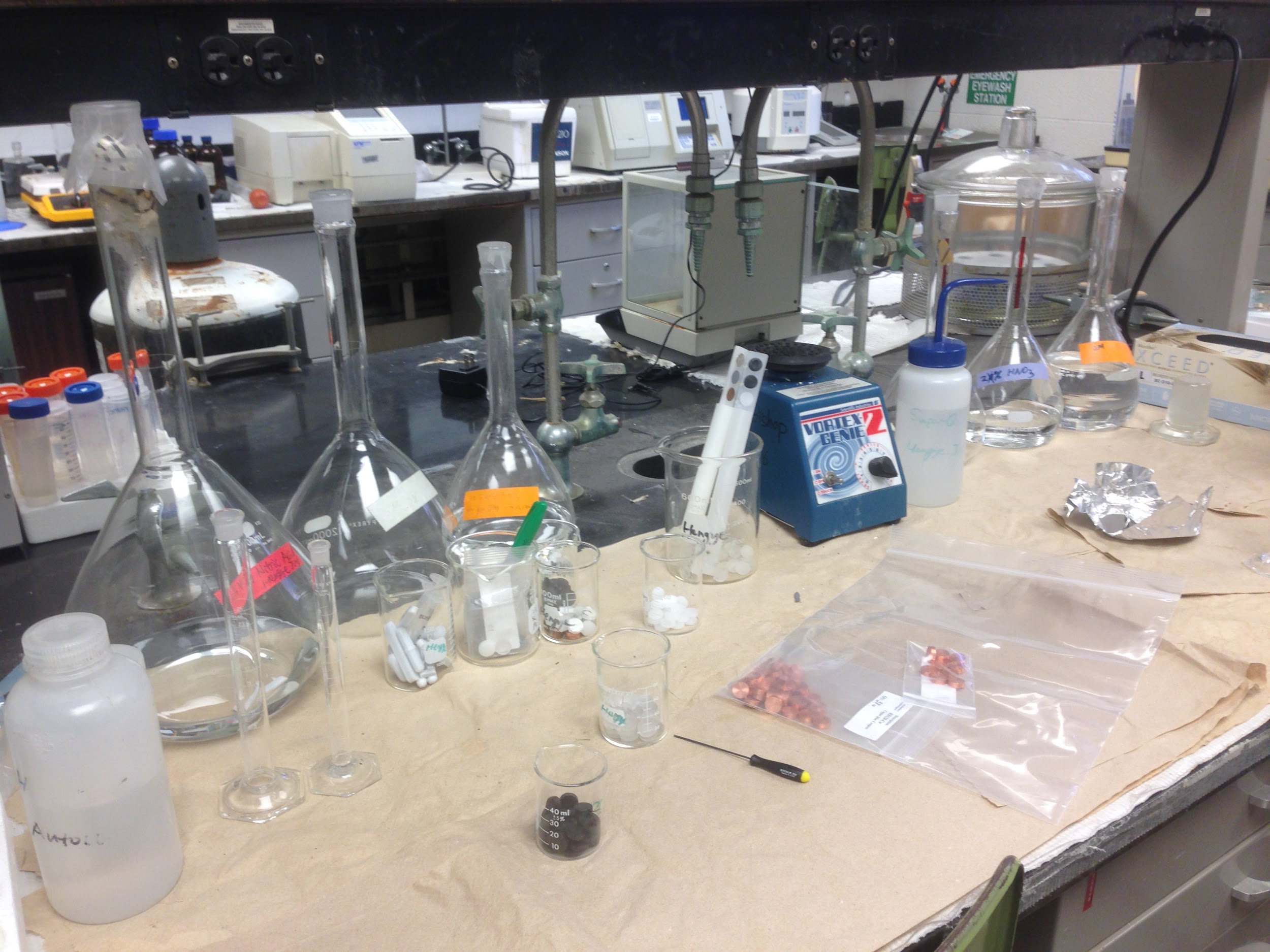 9
Objectives
O1. Establish and maintain two biofilm reactors (one with copper to serve as a control, the other with PE-MWCNTs).

O2. Use a Laser Scanning Microscope (LSM) to track biofilm growth over the time and compare the impact of two different materials on it. 

O3. Utilize JMPⓇ statistical analysis software on data collected to determine the impact of surface properties on bacterial growth.
10
[Speaker Notes: “Nancy will now explain the research tasks….”]
Research Tasks
Literature Review (G1)
Running Biofilm Reactor (G1, O1)
LSM Analysis (G2, O2)
Surface Characterization Study (G2, O3) 
Statistical Analysis JMPⓇ (G2, O3)
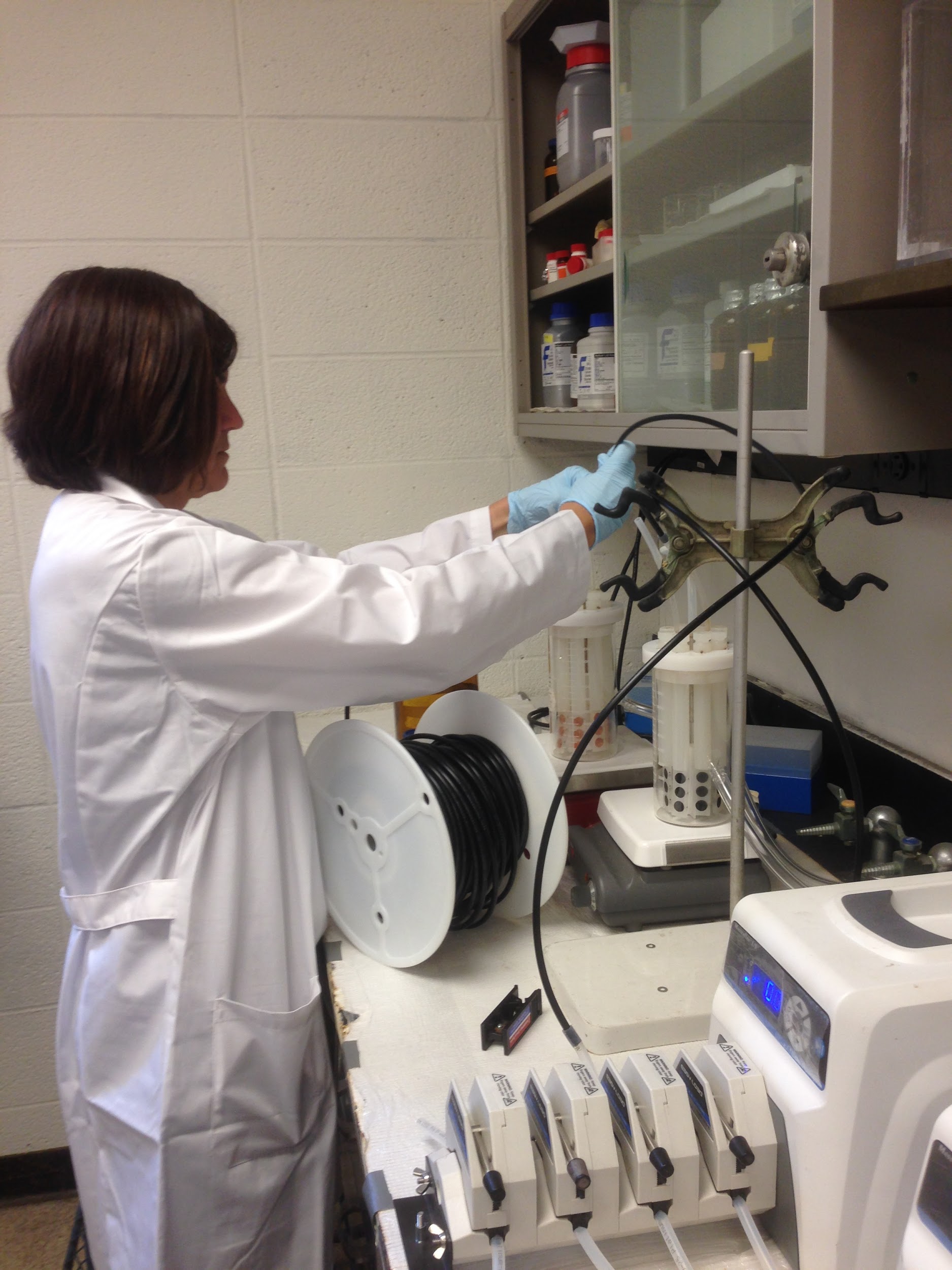 11
Timeline
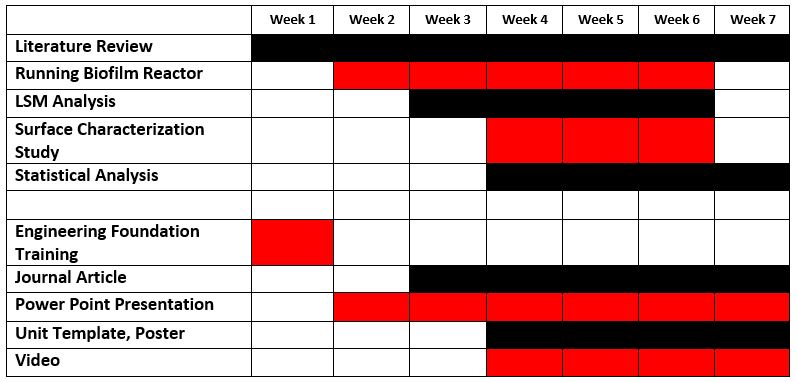 12
[Speaker Notes: Our timeline was divided into research tasks and RET deliverable expectations.]
Research Training: Building the Biofilm Reactor
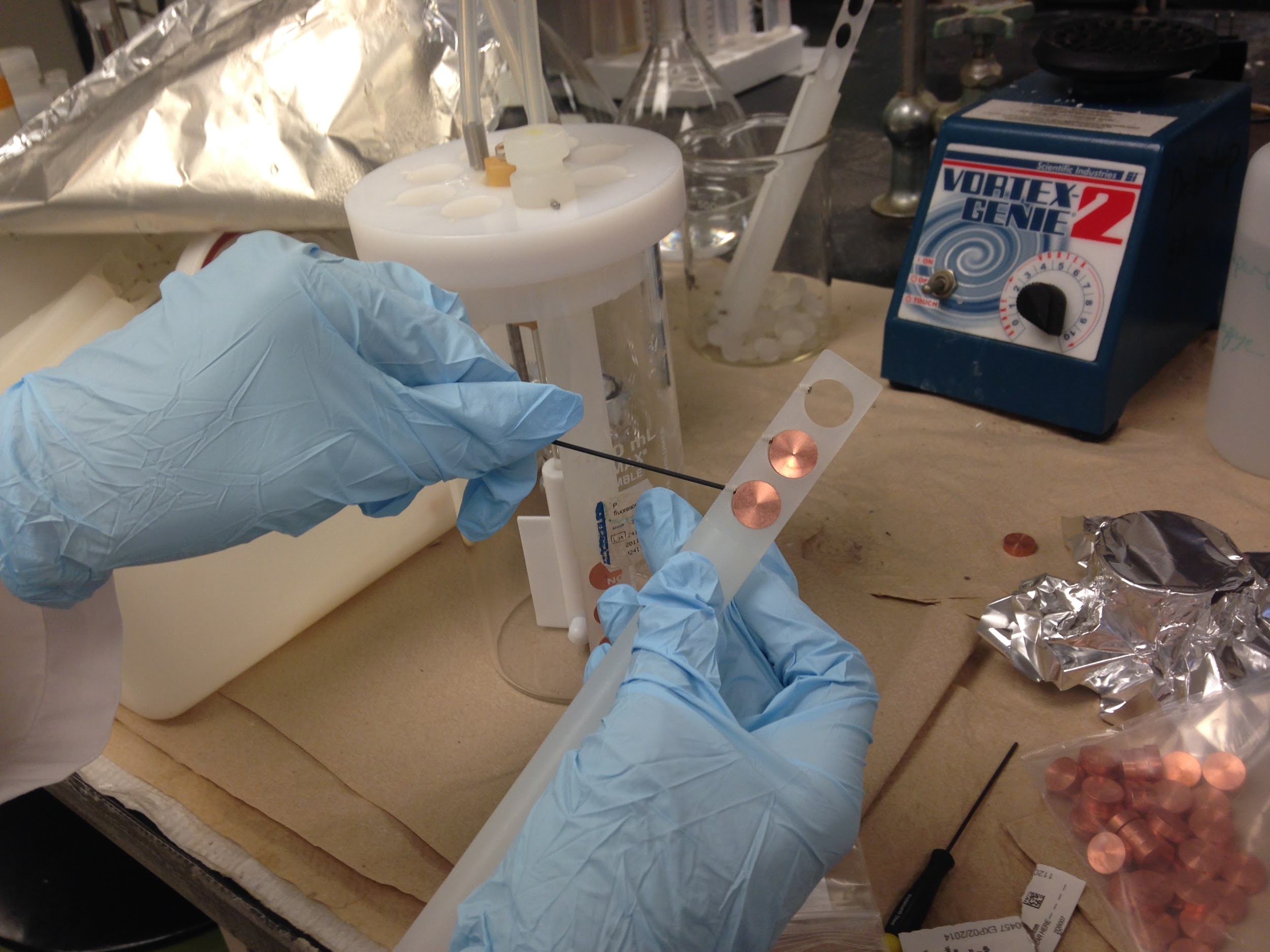 Coupon Rod
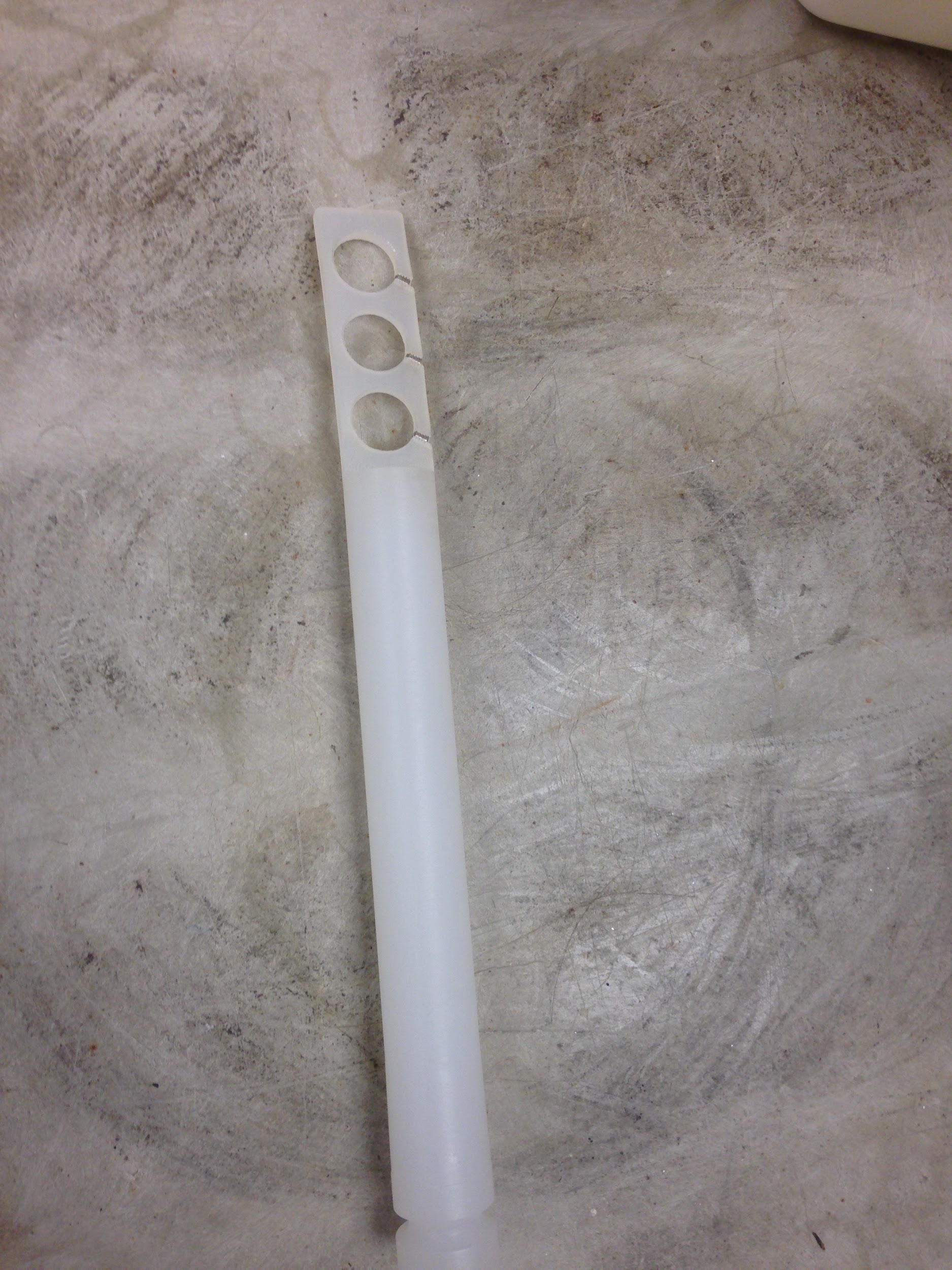 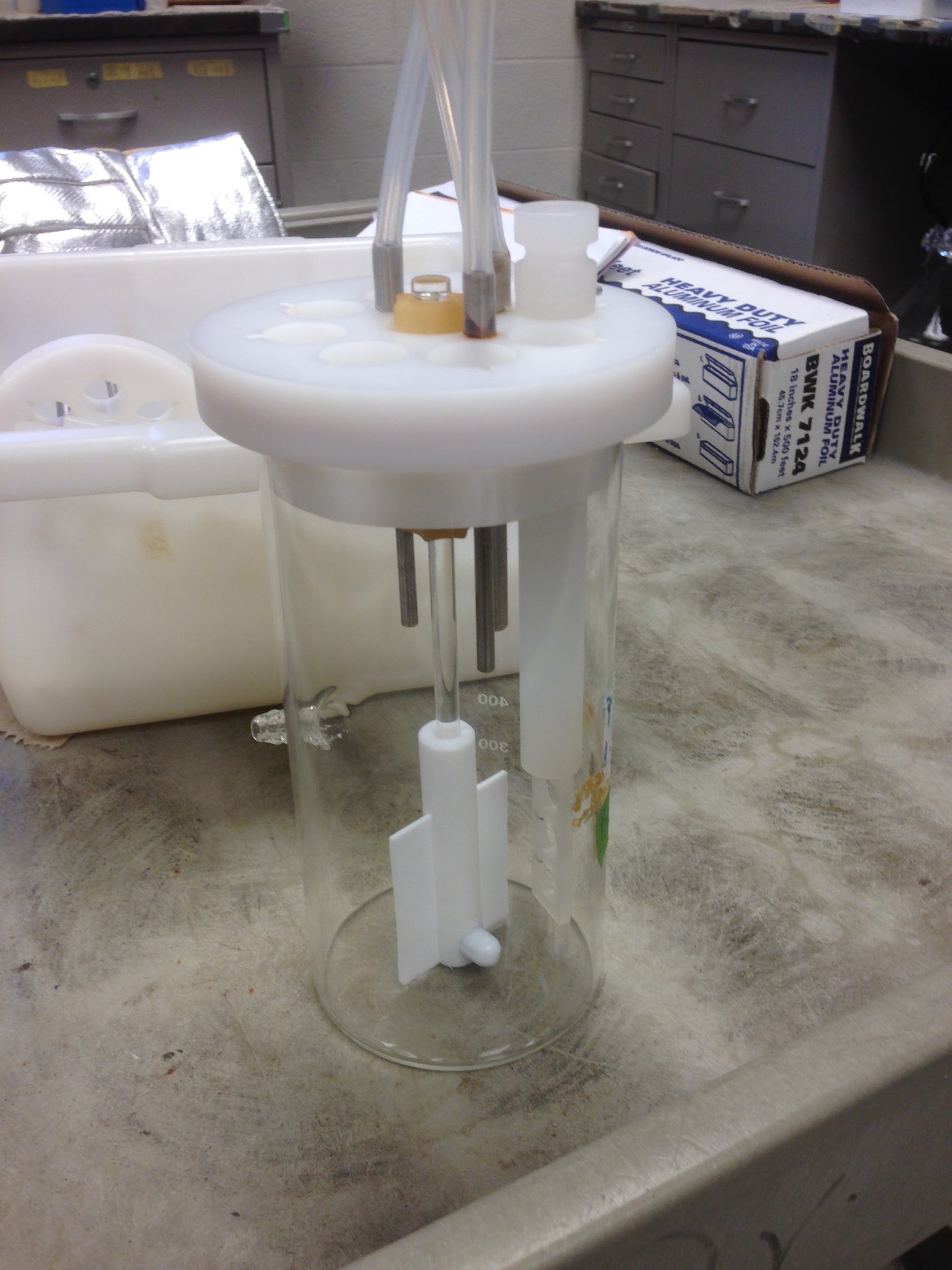 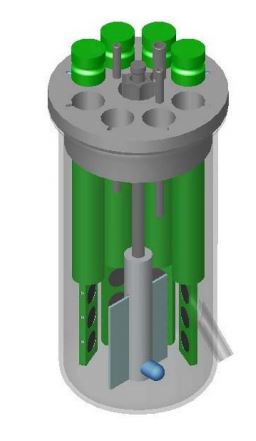 Securing the Coupons
Biofilm Reactor
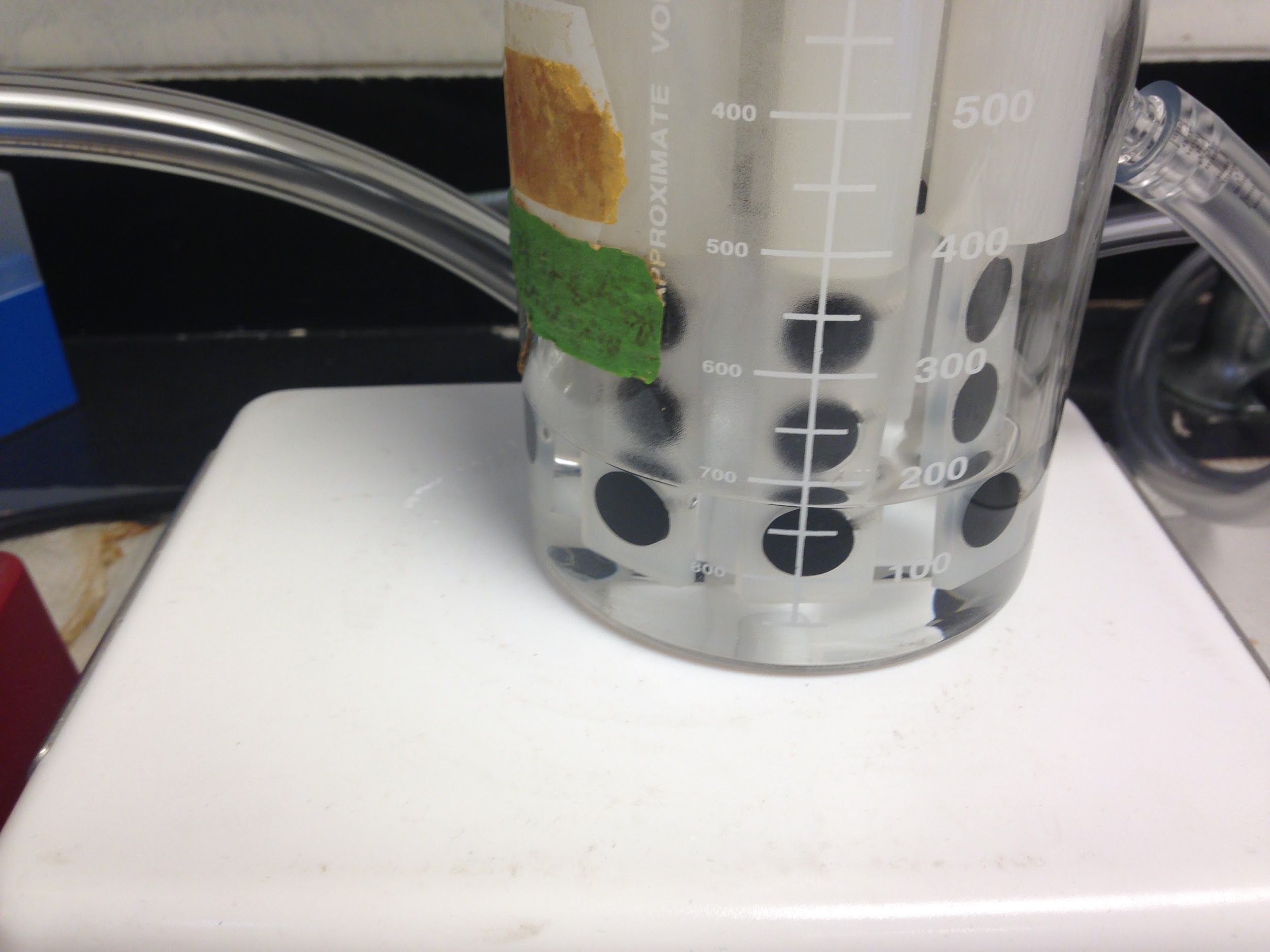 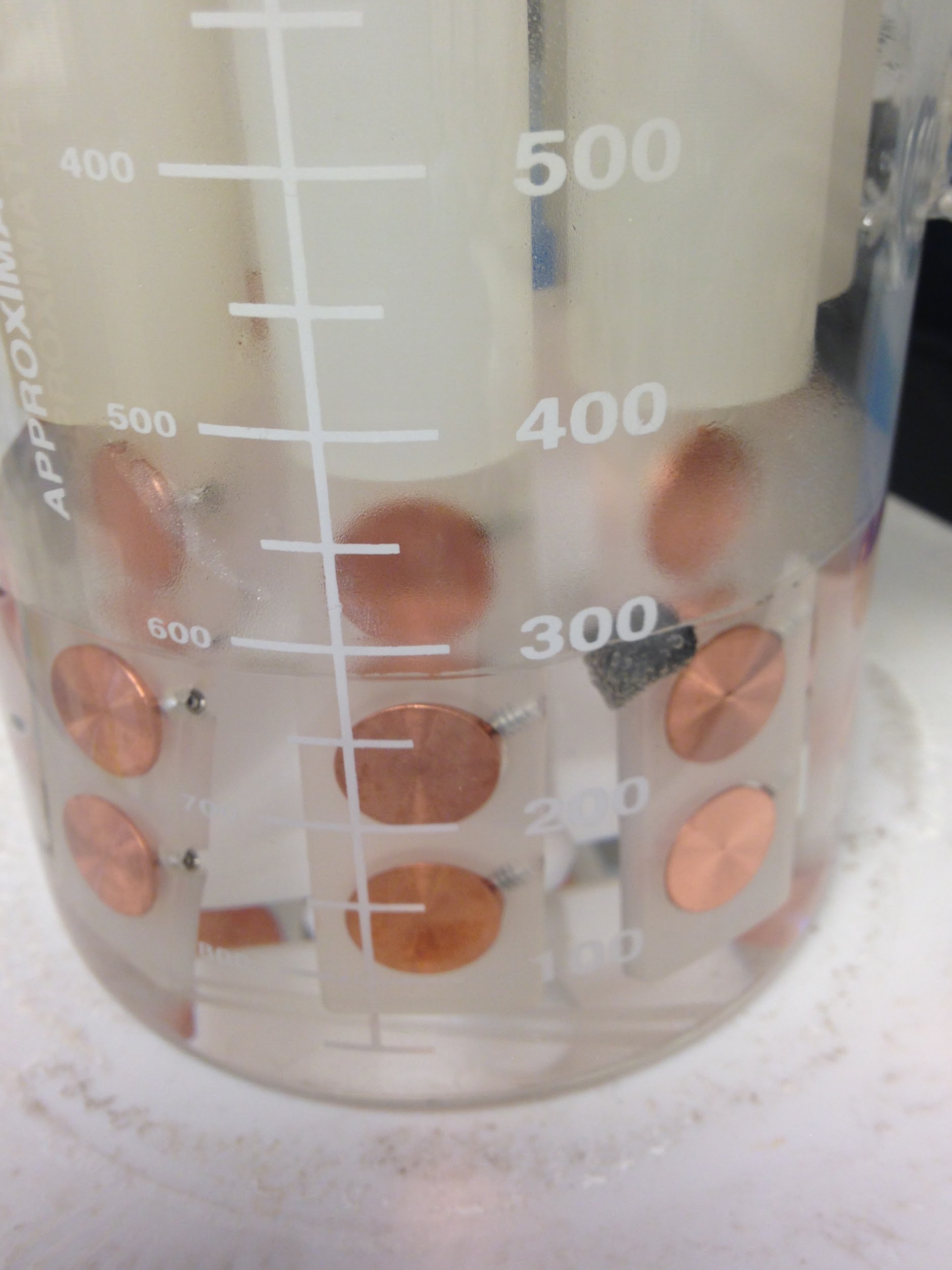 Stirring Rod
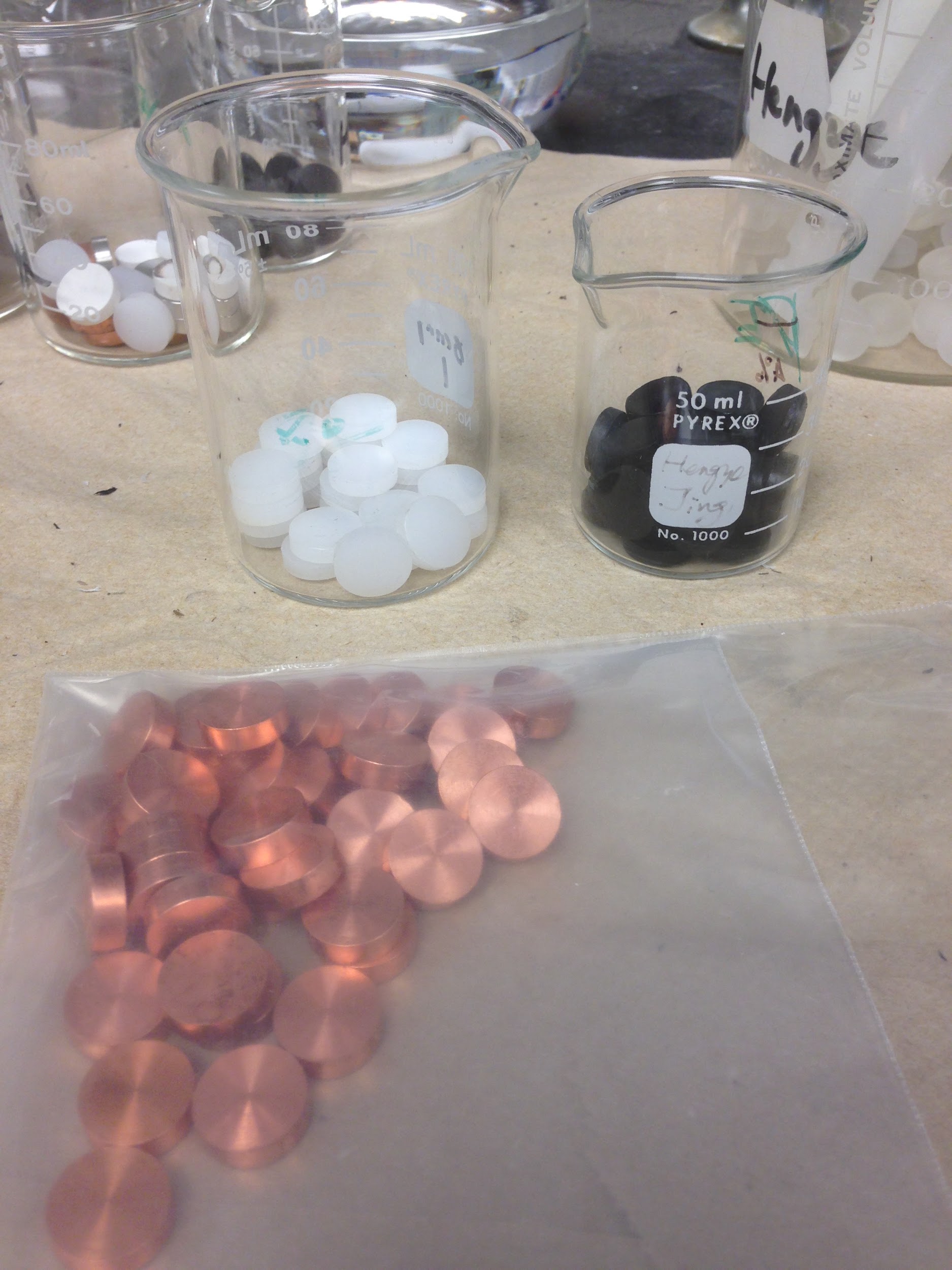 www.researchgate.nett
PE-MWCNTs Coupons
Copper Coupons
Coupons
13
[Speaker Notes: Start with the coupons, which are essentially the materials we are sampling.  The two materials we used were copper and the nanocomposites.
Coupons were inserted into the coupon rods.  The coupon rods were inserted into the biofilm reactor.]
Adding Microbial Species
Microbial tablet of Pseudomonas                                                             fluorescens added to each reactor
Harmless biofilm
Excessively present in water distribution system.
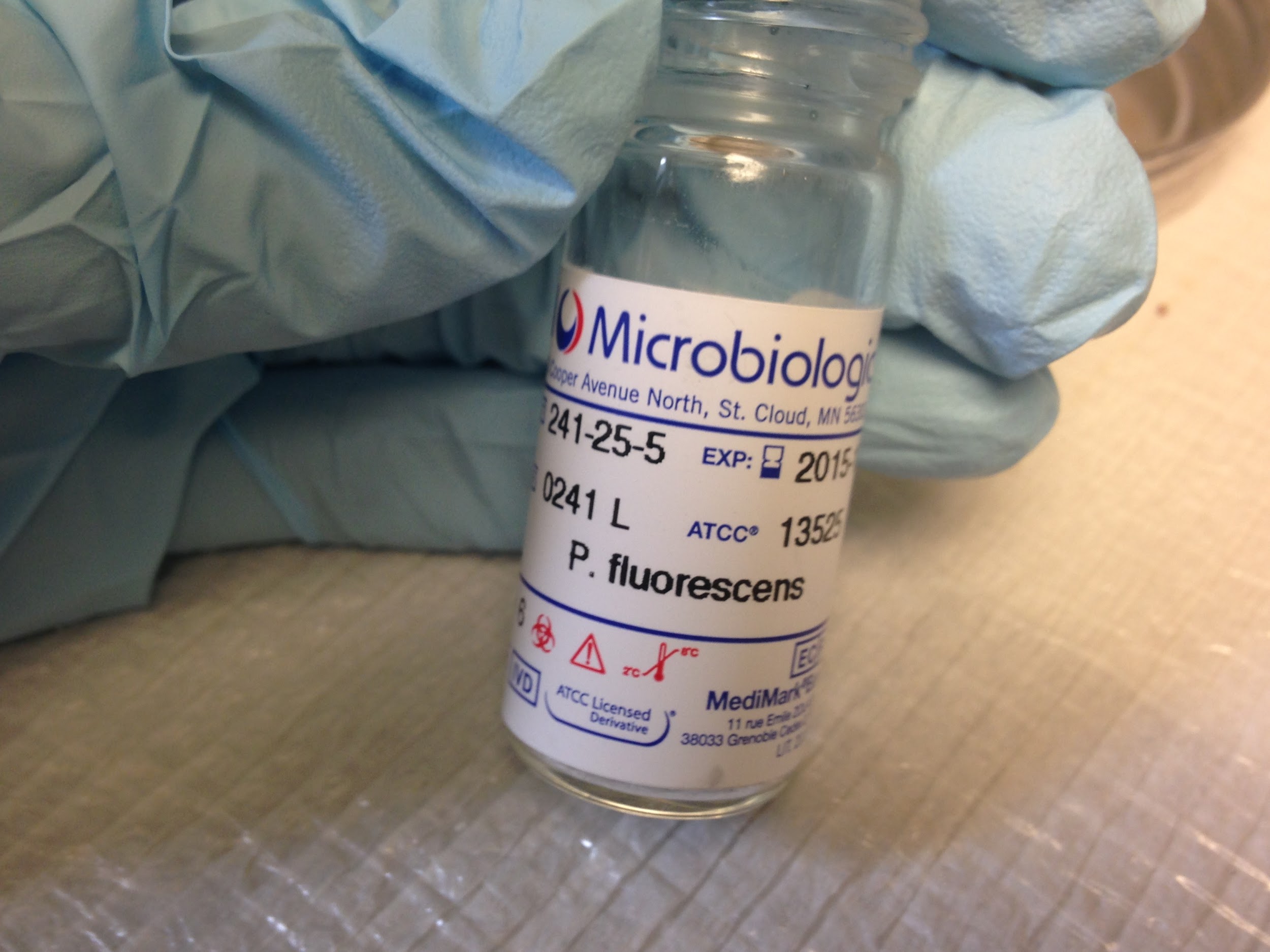 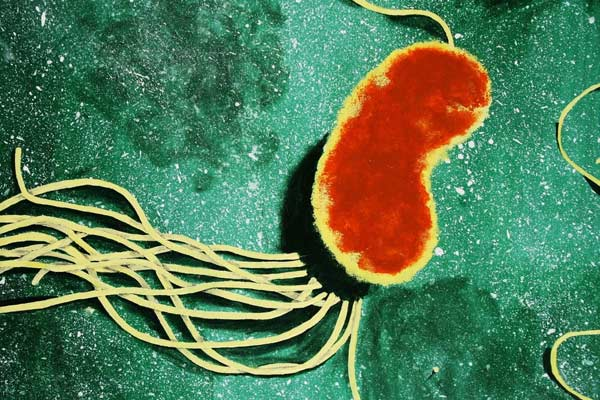 http://organicsoiltechnology.com/wp-content/uploads/pseudomonas-fluorescens-makes-phosphorus-availabl-1.jpg
14
[Speaker Notes: Pseudomonas fluorescens was added to the biofilm reactor because it is harmless and commonly found in water distribution systems.]
Nutrient Solution
Nutrient stock solution containing mainly NaNO3 and NaH2PO4 
Nutrient Carbon Source - Glucose
Fed to the biofilm reactor using peristaltic pump
pH of 7.5, maintained with  NaHCO3  
Room temperature 25 ̊C
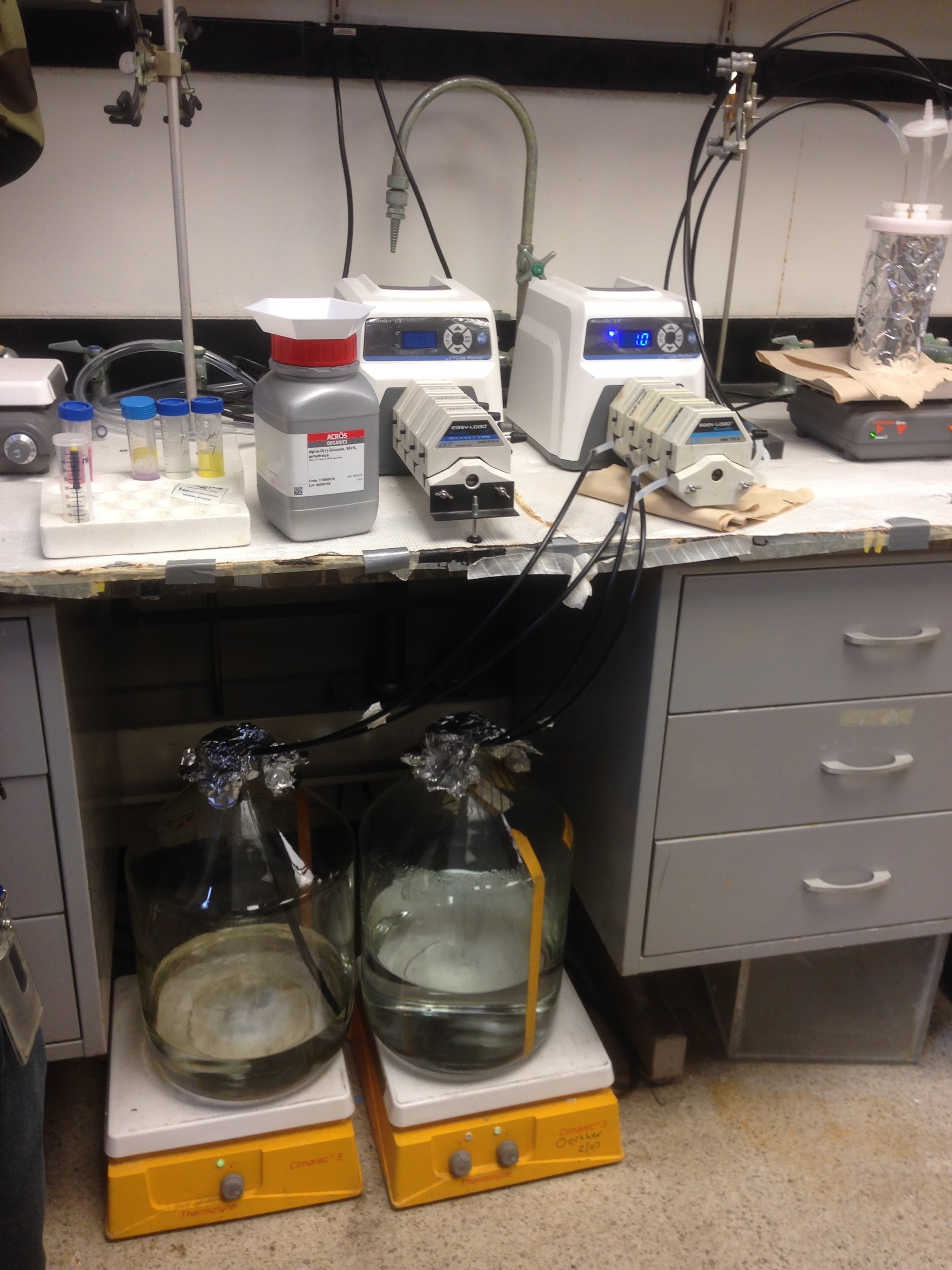 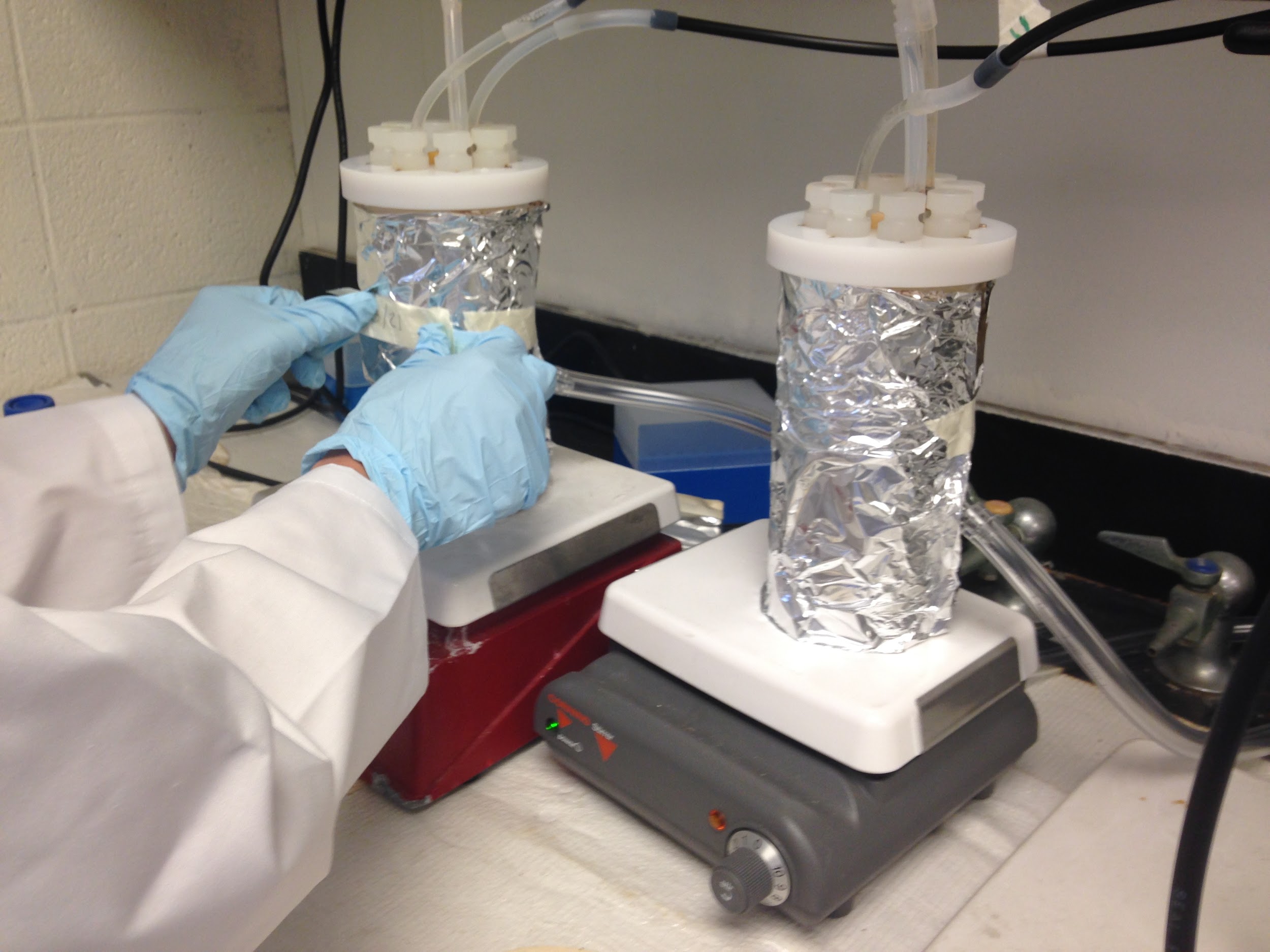 “Food” for the microbials
15
[Speaker Notes: A nutrient solution was added as “food” for the microbials. The Nutrient stock contained mainly nitrates, phosphates, and a carbon source.  The carbon source was mainly glucose.   The pH was maintained at 7.5 with a buffere solution and the room temperature was kept at 25 degrees celcius.]
Complete Reactor Setup
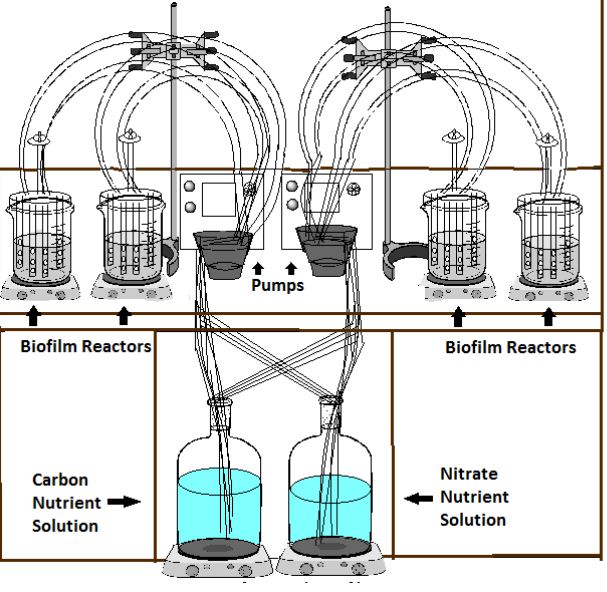 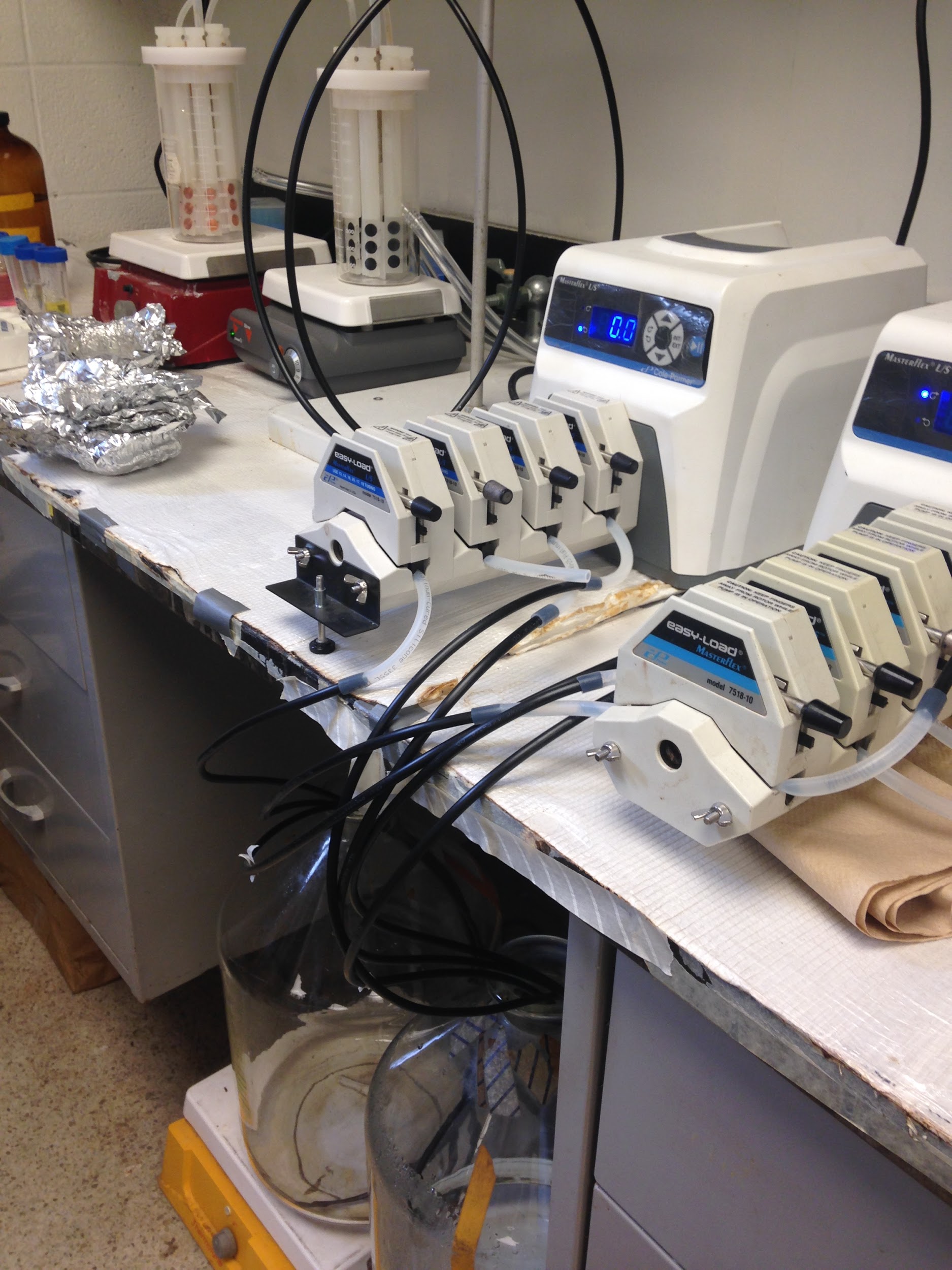 16
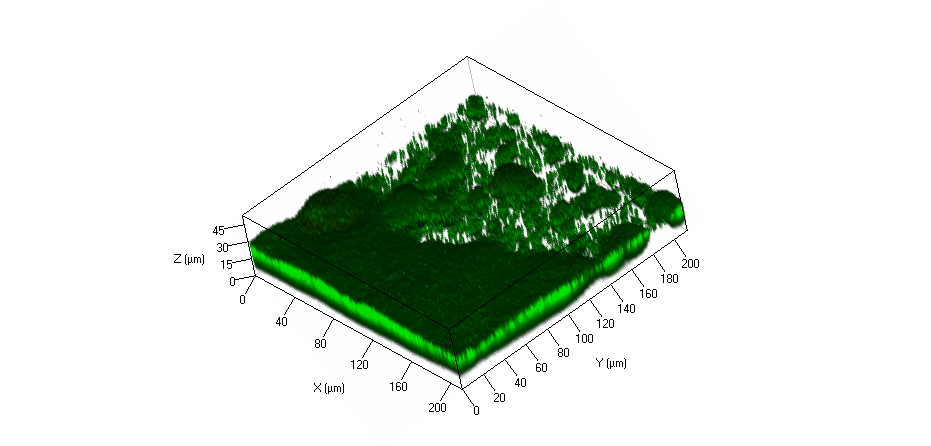 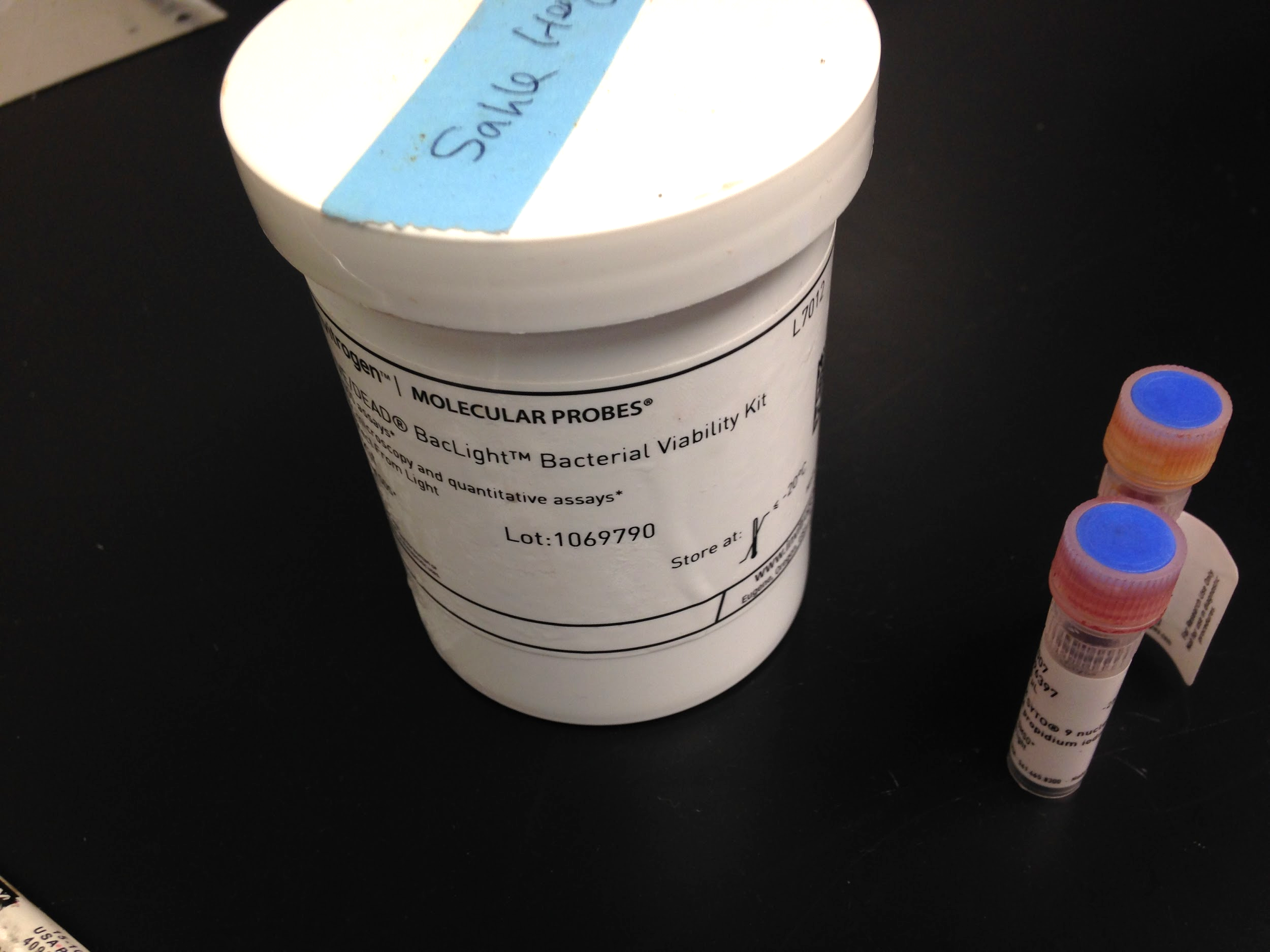 Data Collection with LSM
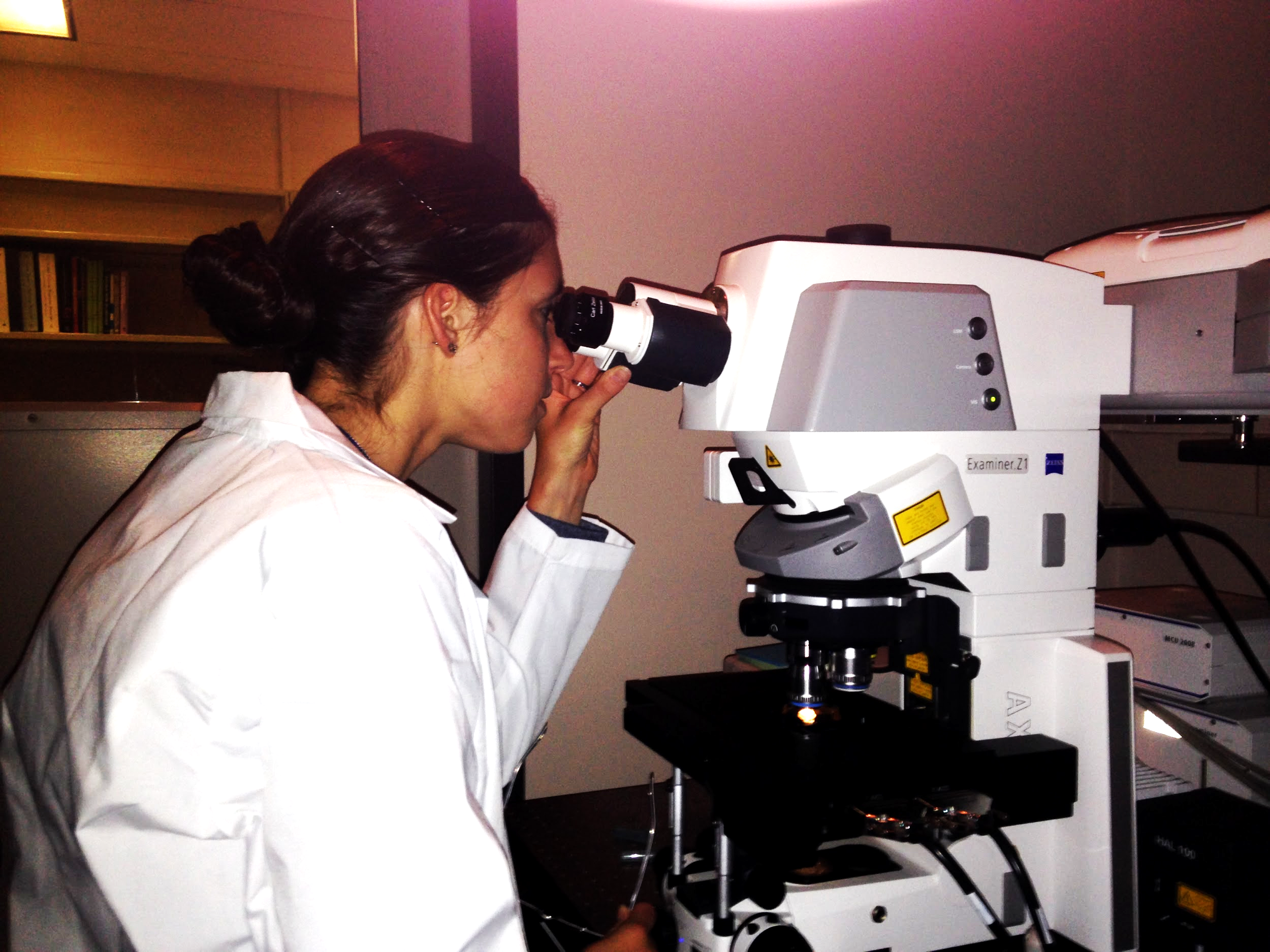 1. LIVE/DEAD® Stain for Biofilm Viability
5. 3D Biofilm image
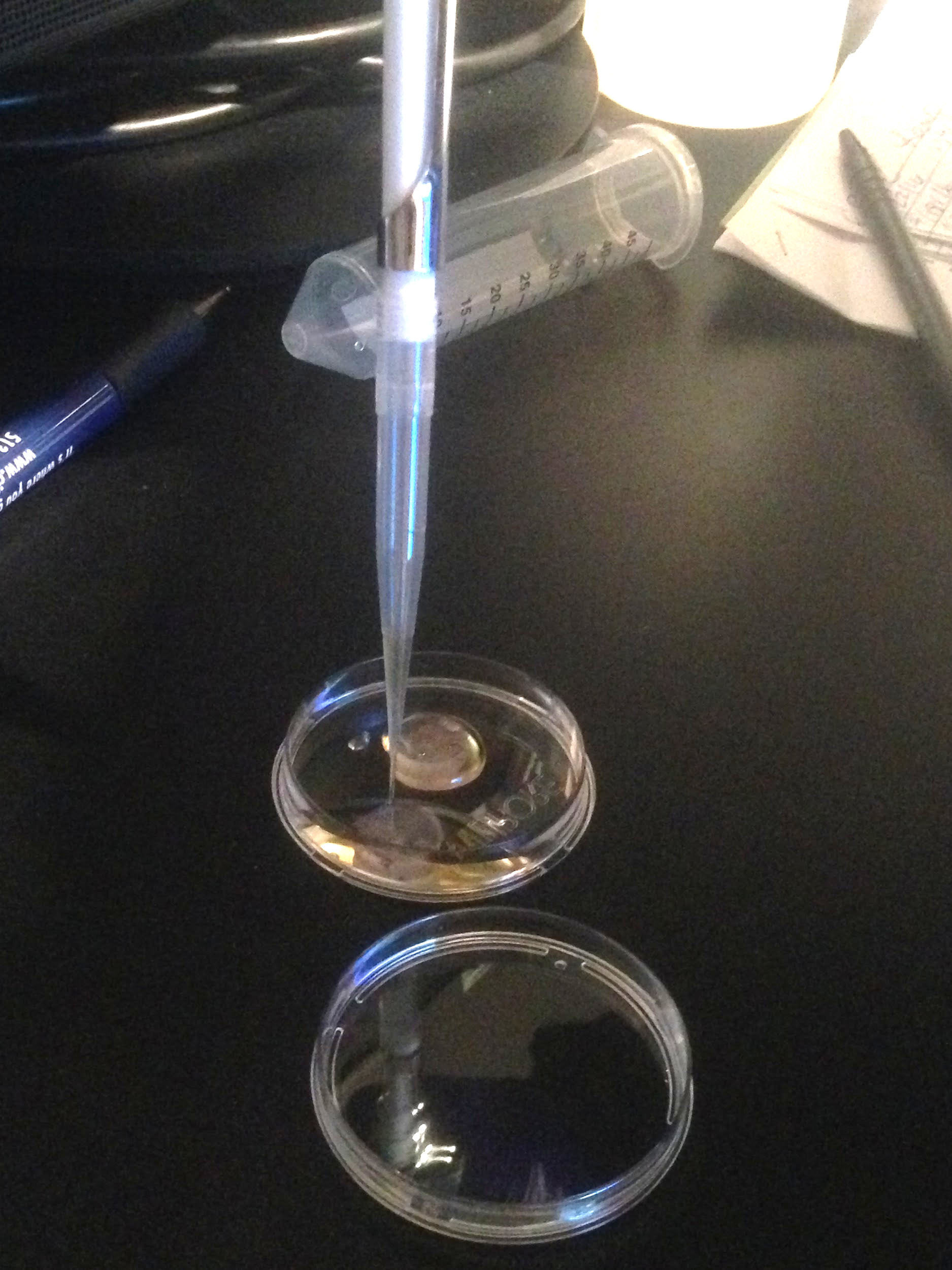 3. Laser Scanning     Microscope
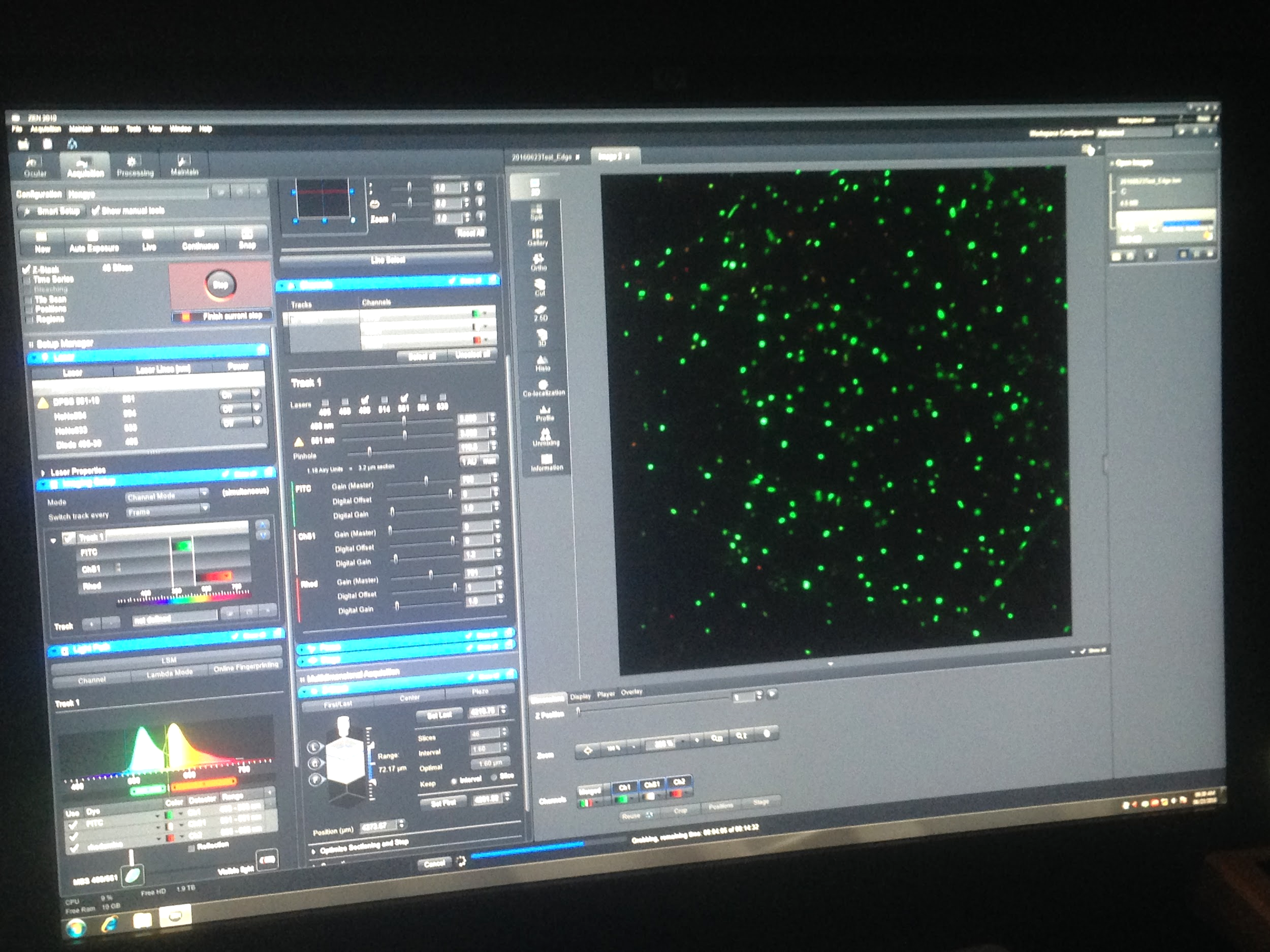 2. Stain the coupons 
for 15 minutes
4. Image on computer monitor
17
[Speaker Notes: Located at the EPA. Describe the process of mixing the dye with the DI water and pipetting it onto the biofilm. Let sit for 15 minutes, then examine using the LSM.]
Biofilm Growth Quantification
Bacteria cells are quantified using ImageJ software
Progress:
7 days
14 days
20 days
27 days
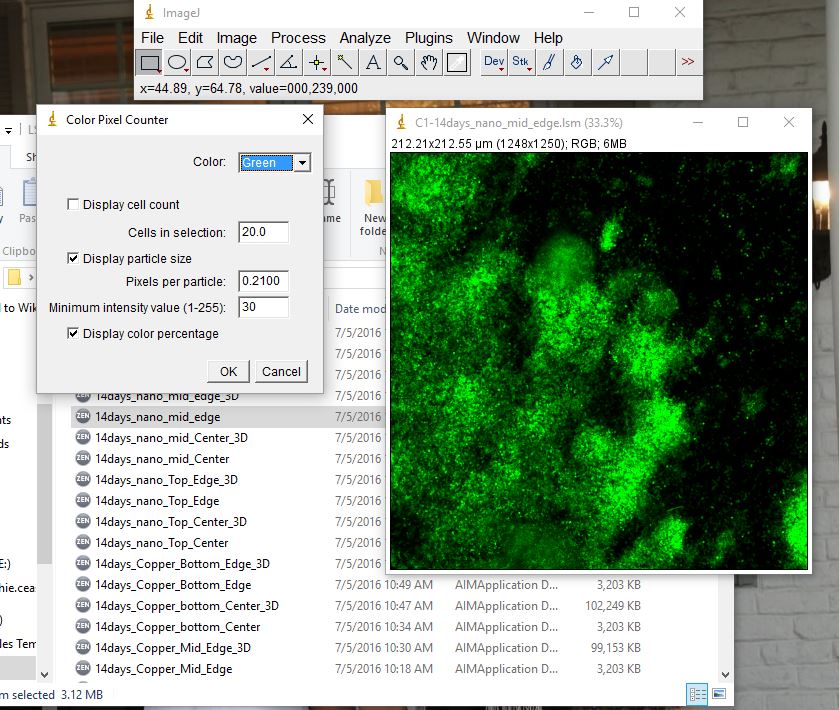 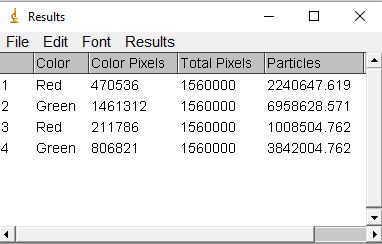 18
Surface Property Analysis
Hydrophobic vs. Hydrophilic
Zeta-Potential
Surface Roughness
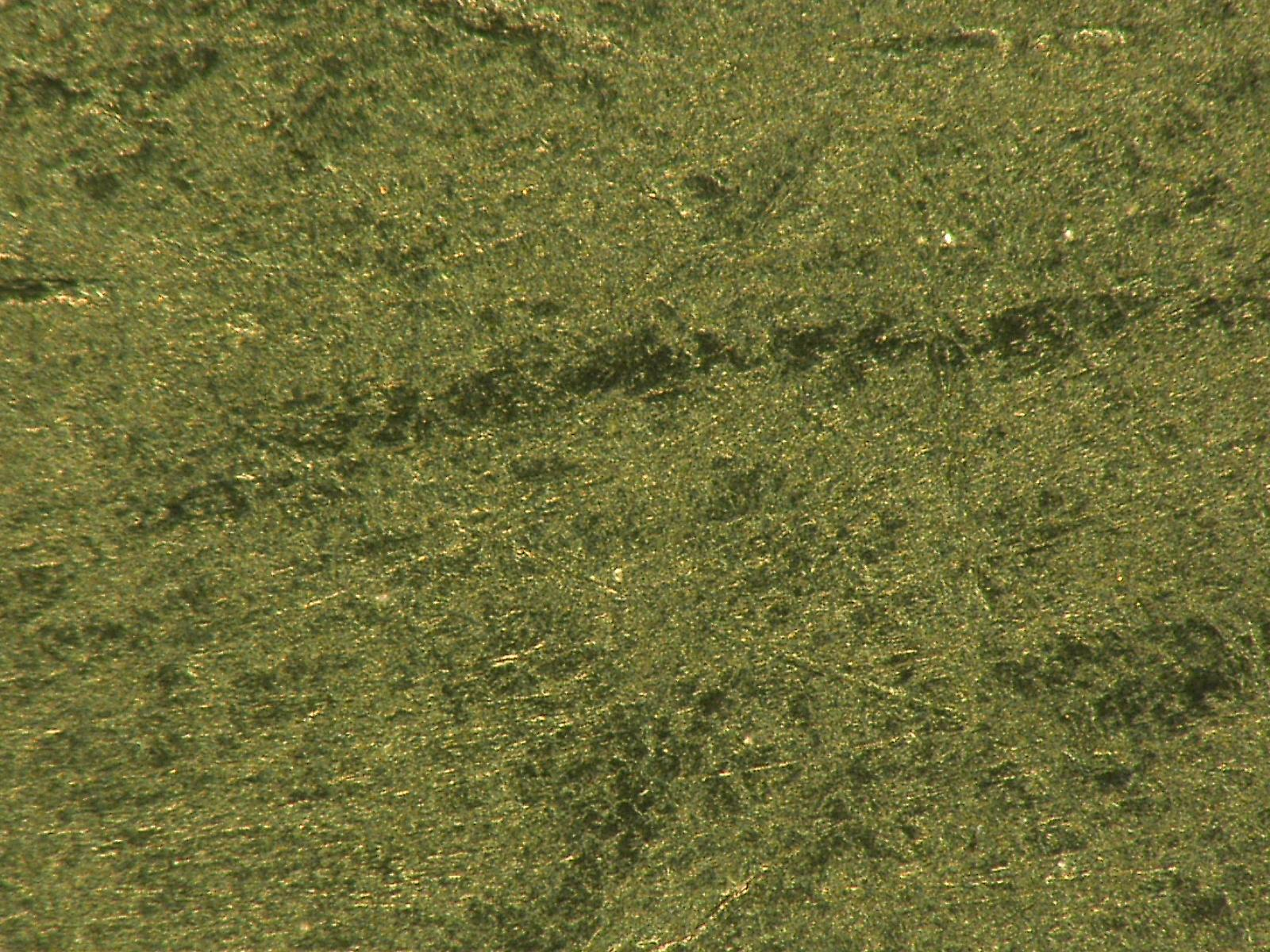 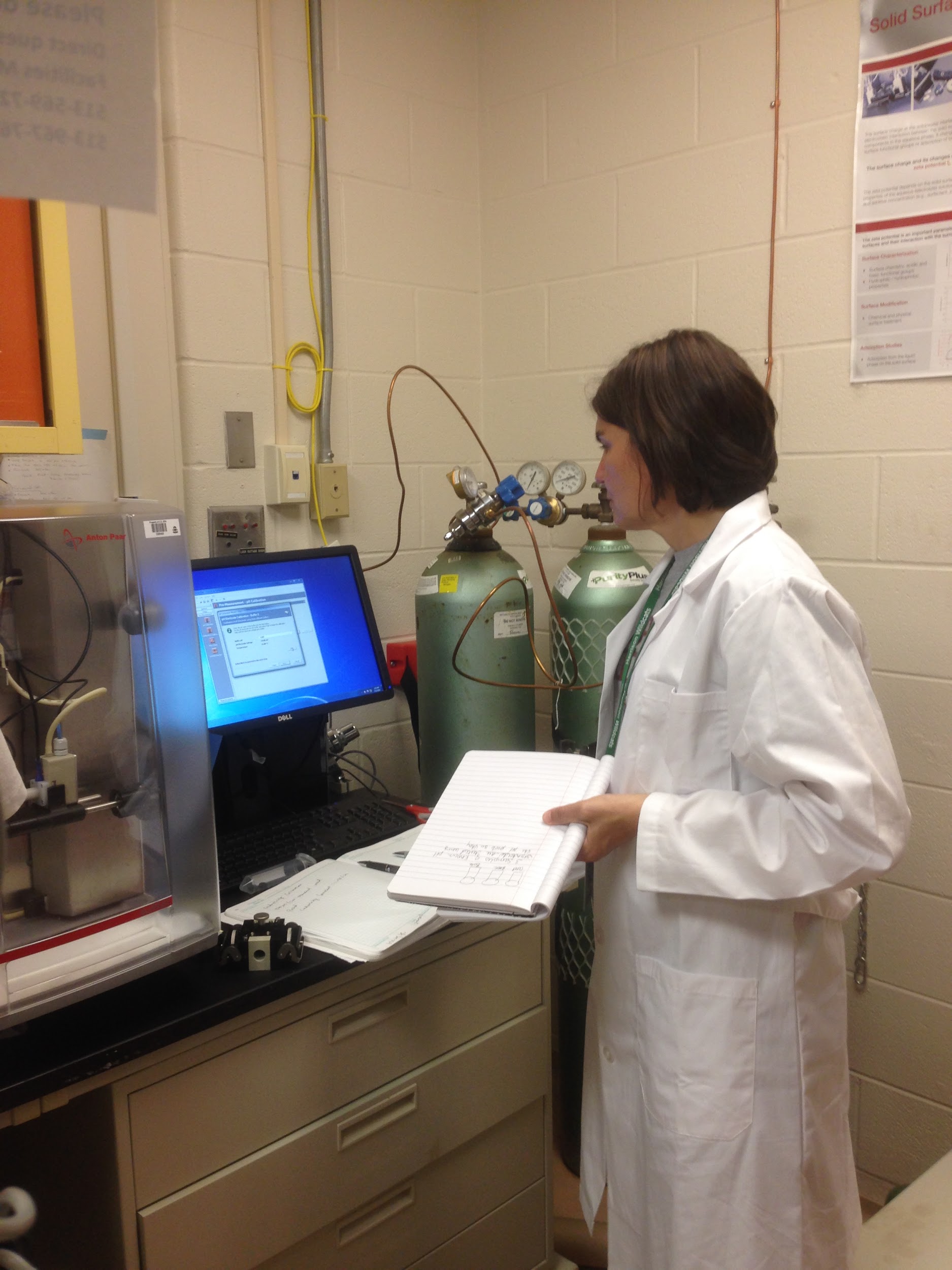 Nano 200x
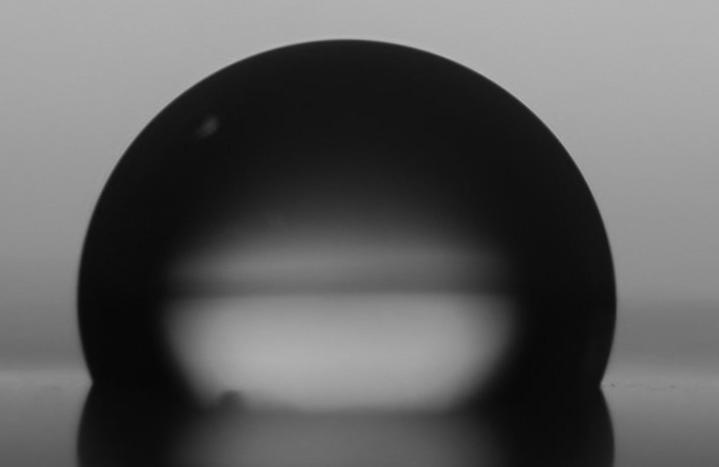 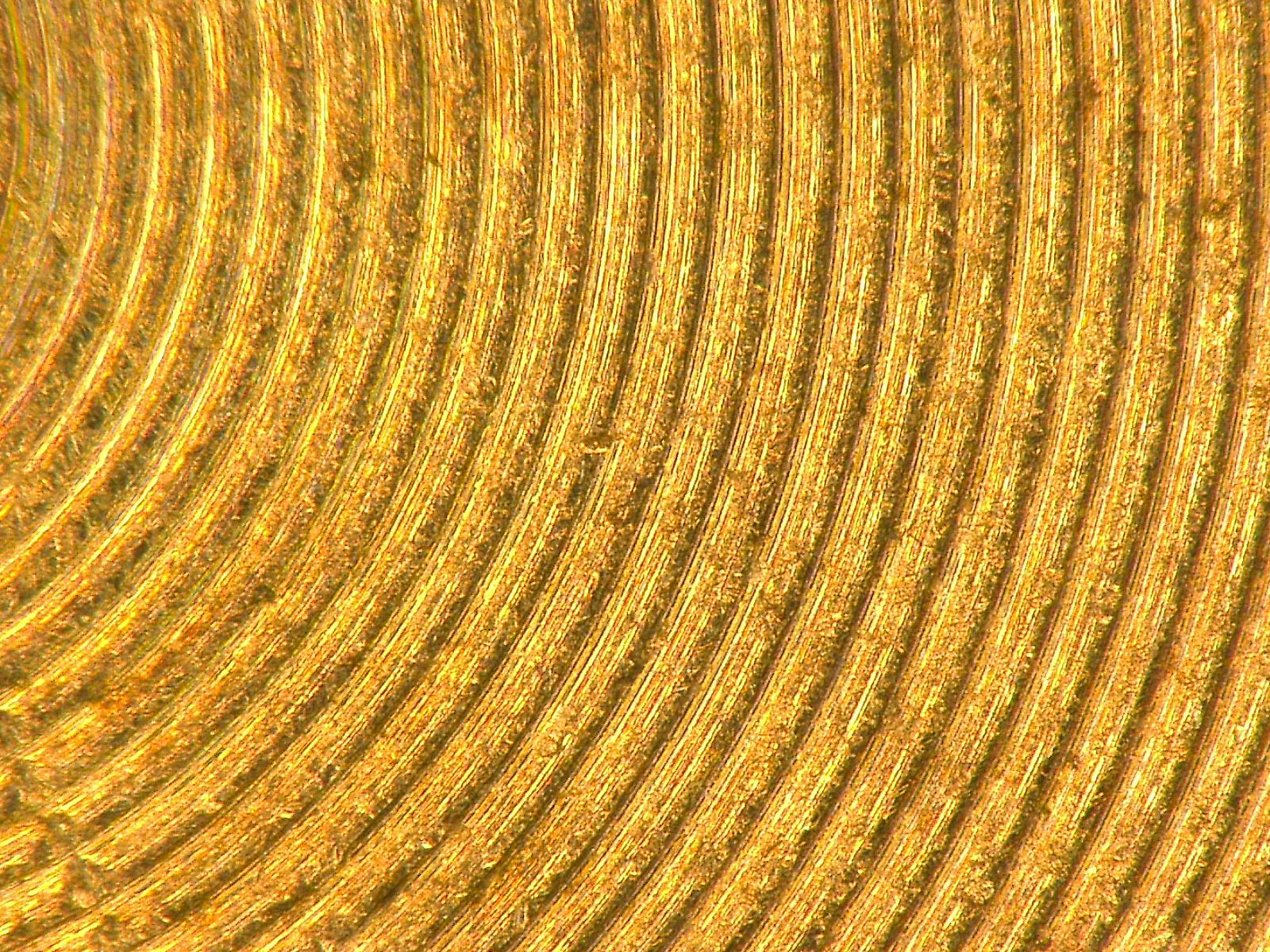 Copper 200x
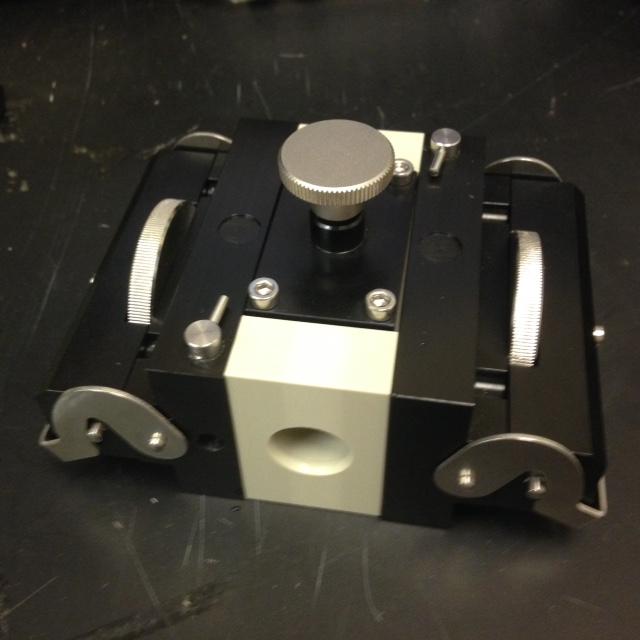 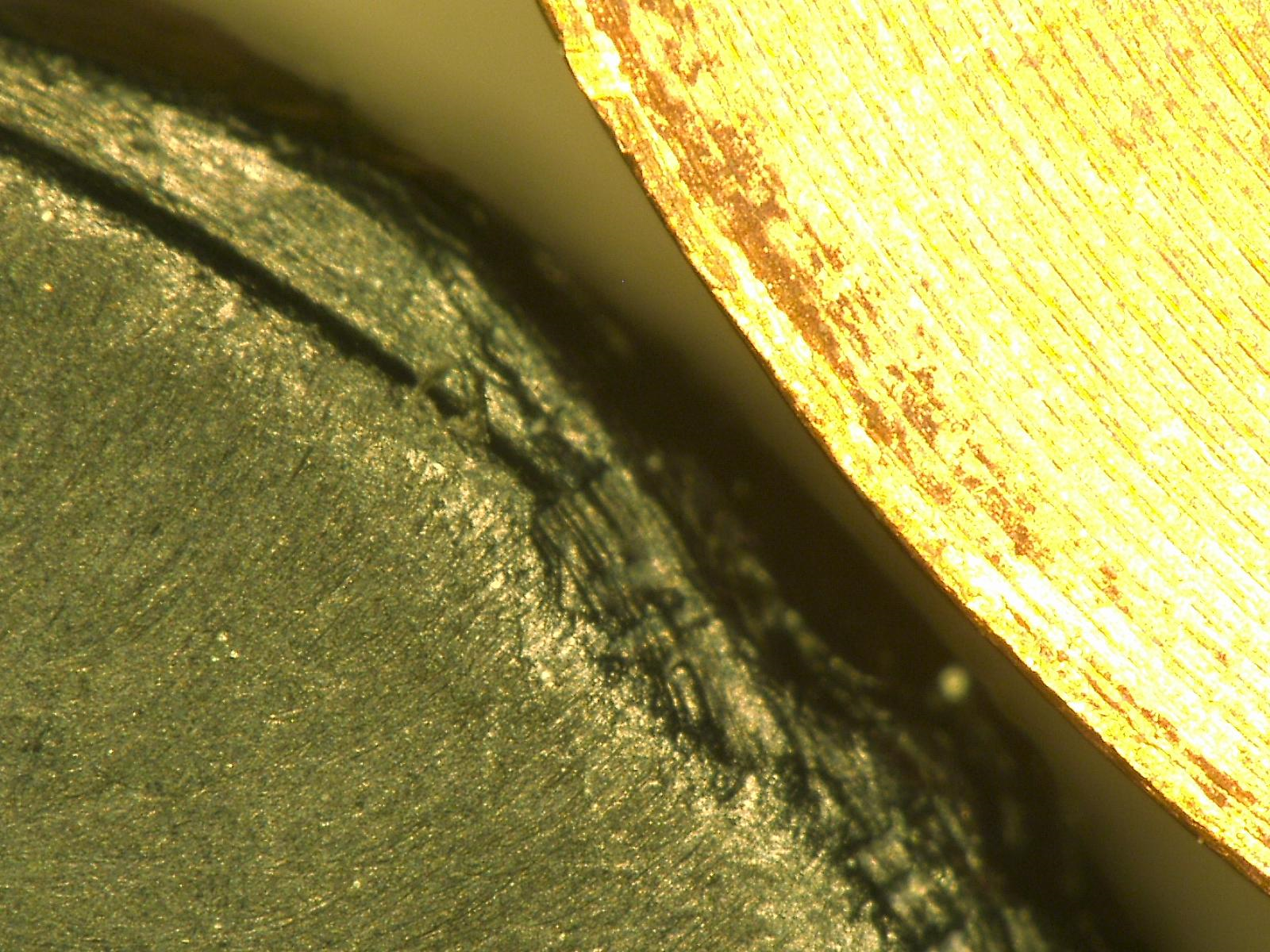 19
[Speaker Notes: When data was analyzed in JMP with the biofilm data, Only major factor was surface roughness. 
“Amy will discuss what we learned from our research….”]
BIOFILM GROWTH ON NANOCOMPOSITES
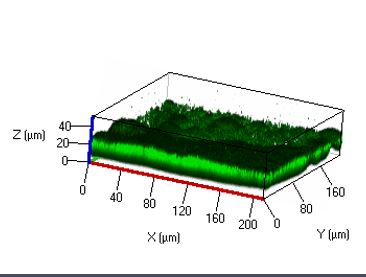 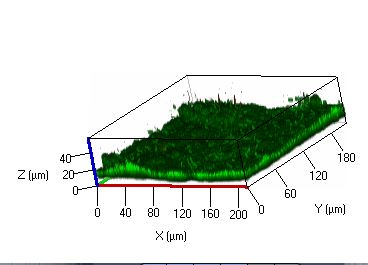 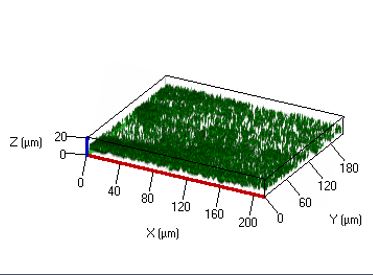 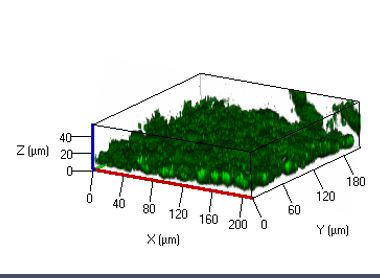 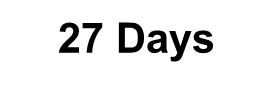 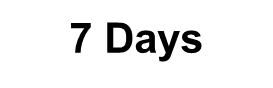 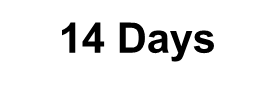 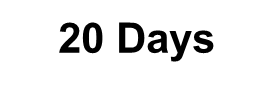 BIOFILM GROWTH ON COPPER
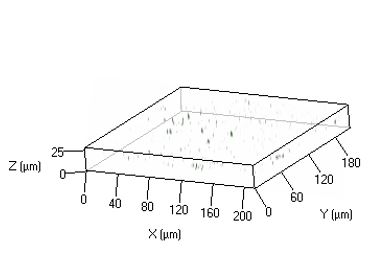 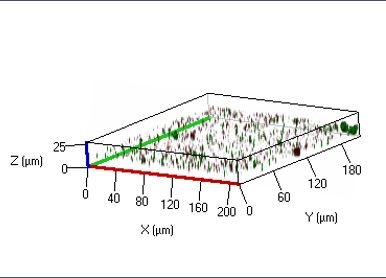 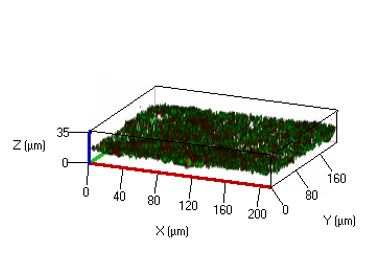 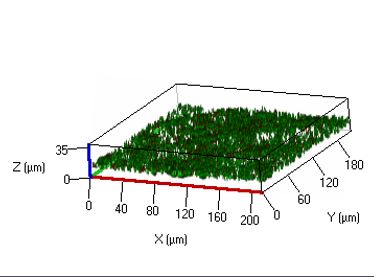 7 Days
14 Days
20 Days
27 Days
21
[Speaker Notes: Amy Starts: When we compared the nano with copper, we saw that we got more growth on the nano than copper.]
Data Analyzed Using JMP Ⓡ
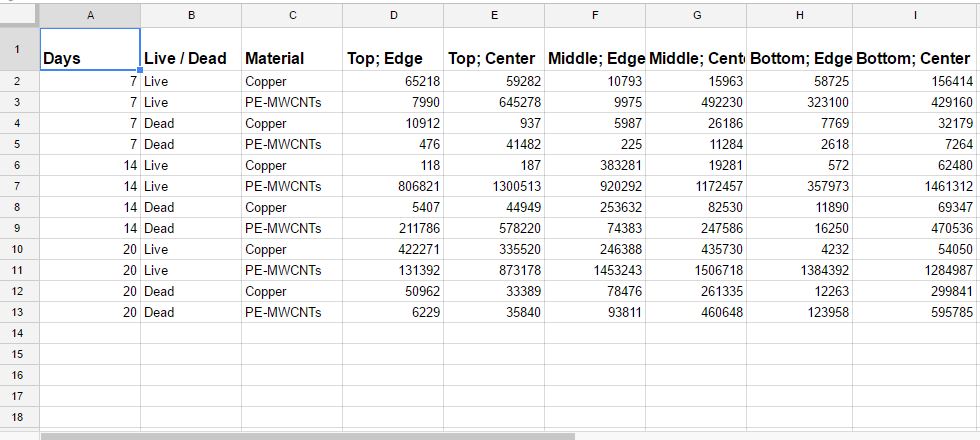 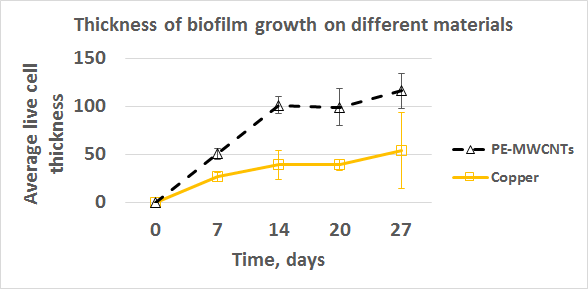 22
[Speaker Notes: If we take sections of the Z-stack and counted actual number of slices from pics., it was clear that biofilm growth on the Nano was thicker. 
Not what we expected, but future research is needed….]
Goal Execution
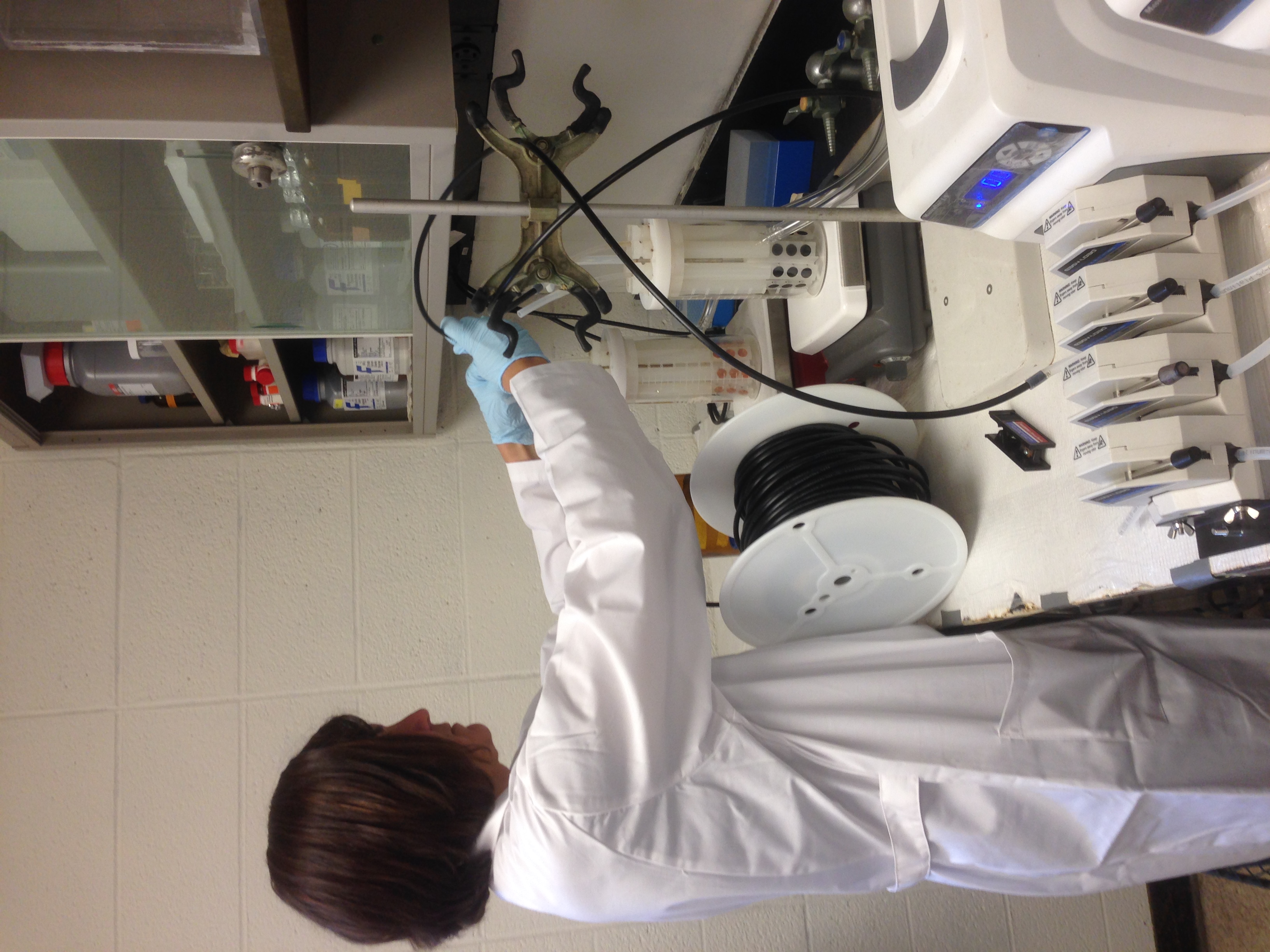 G1. Biofilm impact

G2. Nanomaterials in biofilm prevention

G3. Academic research and today’s Classroom
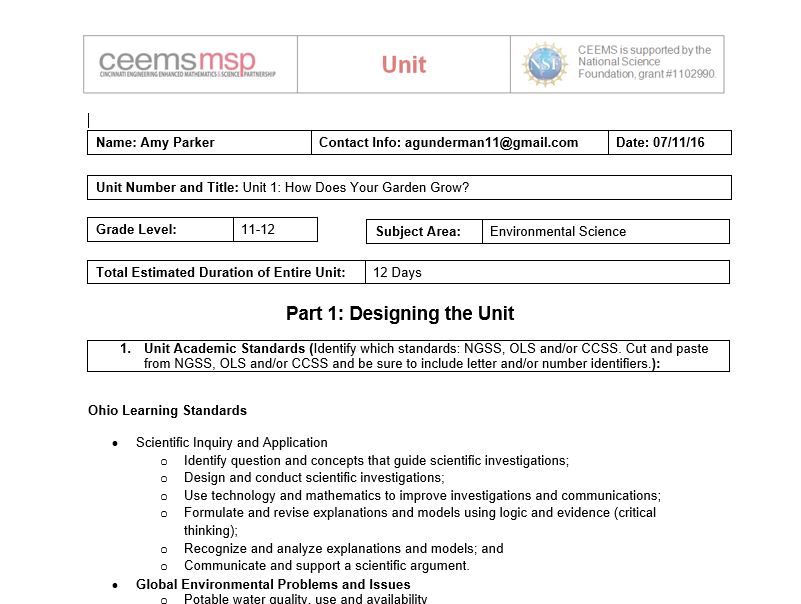 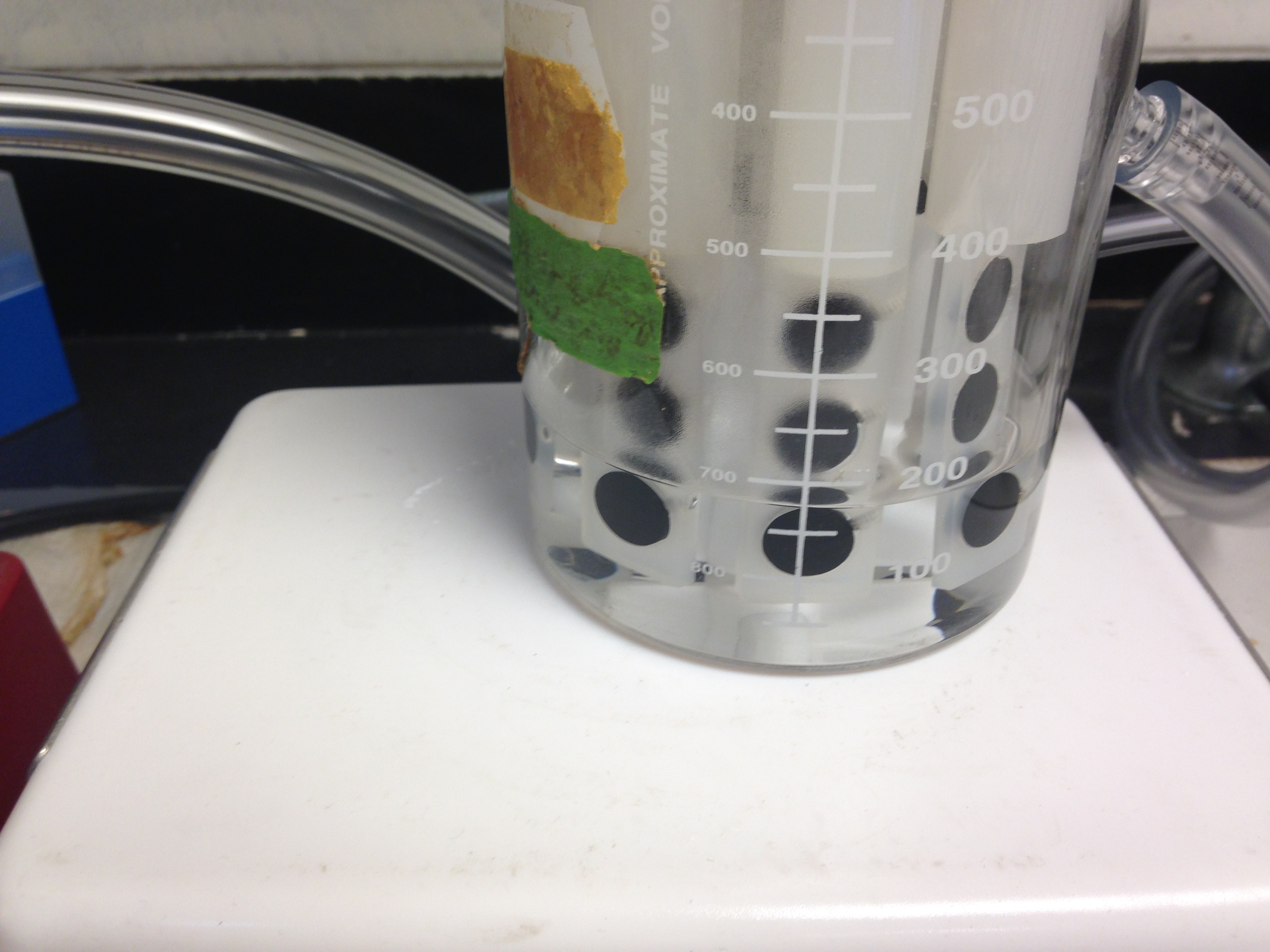 23
Amy Parker’s Unit Progress
Big Idea: Water Transportation/ distribution
Essential Question: How do we efficiently and sustainably transport water to where it is needed for agriculture purposes?
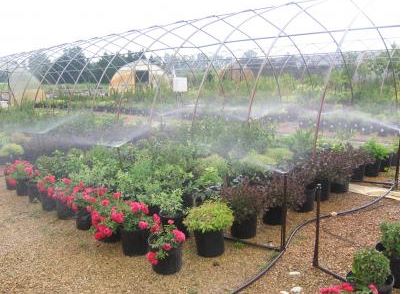 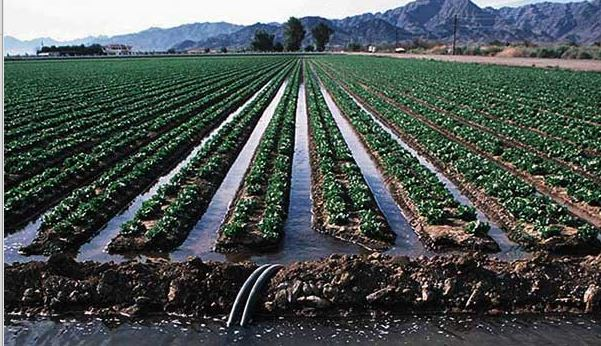 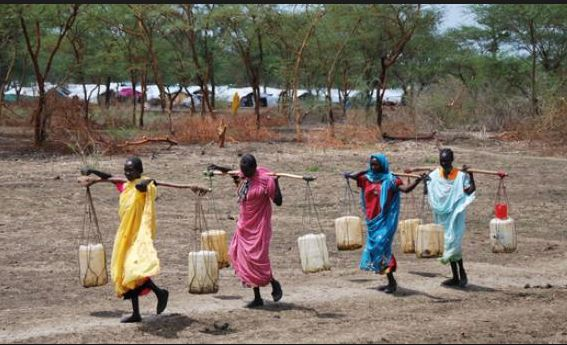 blogs.oxfam.org
www.civileblog.com
http://cdn.phys.org/newman/gfx/news/hires/2009/waterconserv.jpg
24
Standards and Research Connection?
Connection to Scientific Inquiry and Application
Communicate and support argument
Environmental Science standards
Importance of water
Water transportation
Agriculture 
Food production
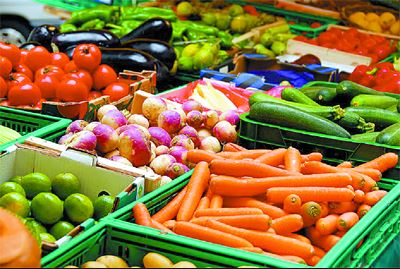 www.guardian.co.tt
25
The Challenge
Design and build a way to transport enough water to water the new community garden to ensure plant growth.
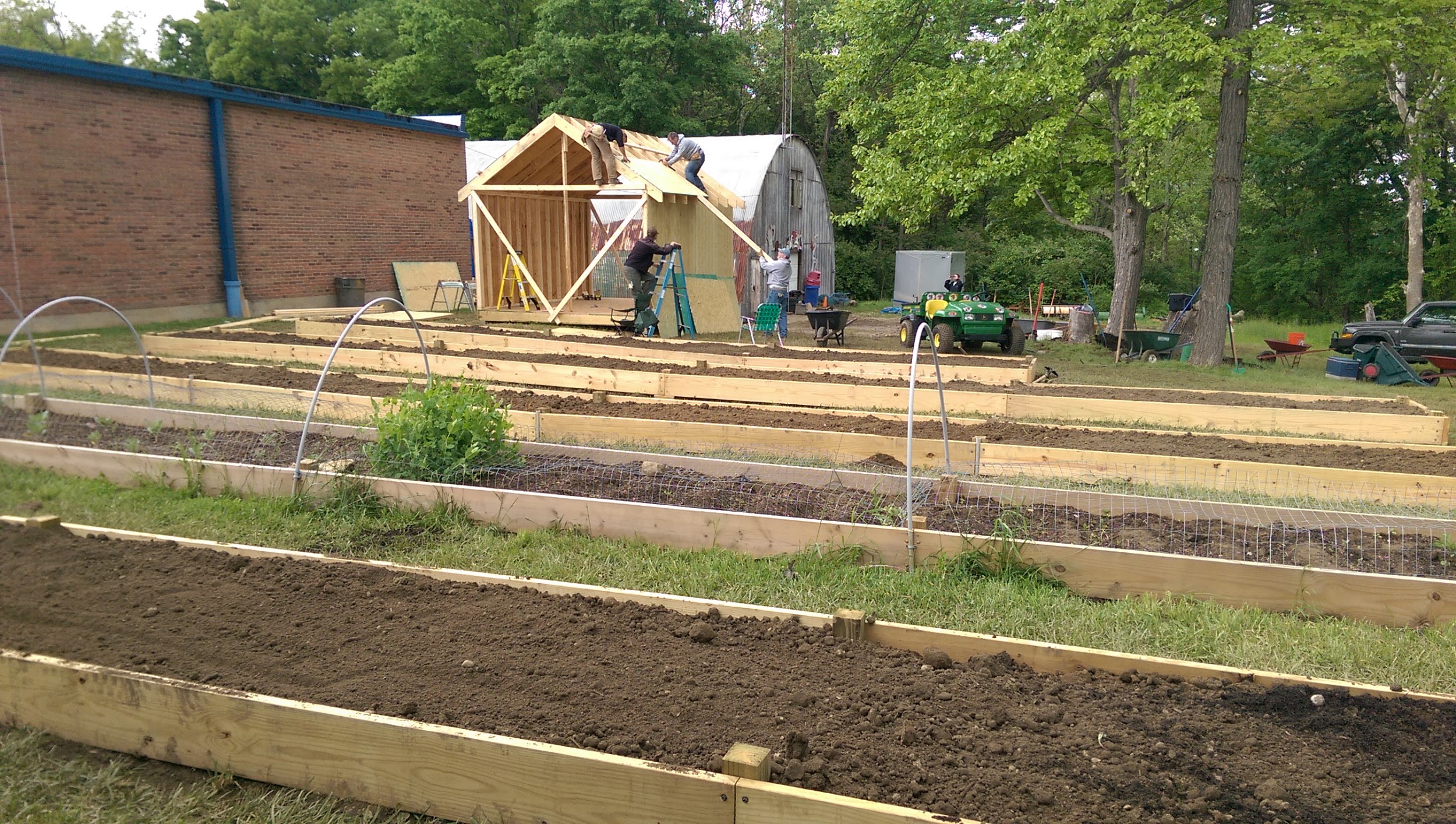 Limitations:
Time
Cost
Water sources 
Water amount
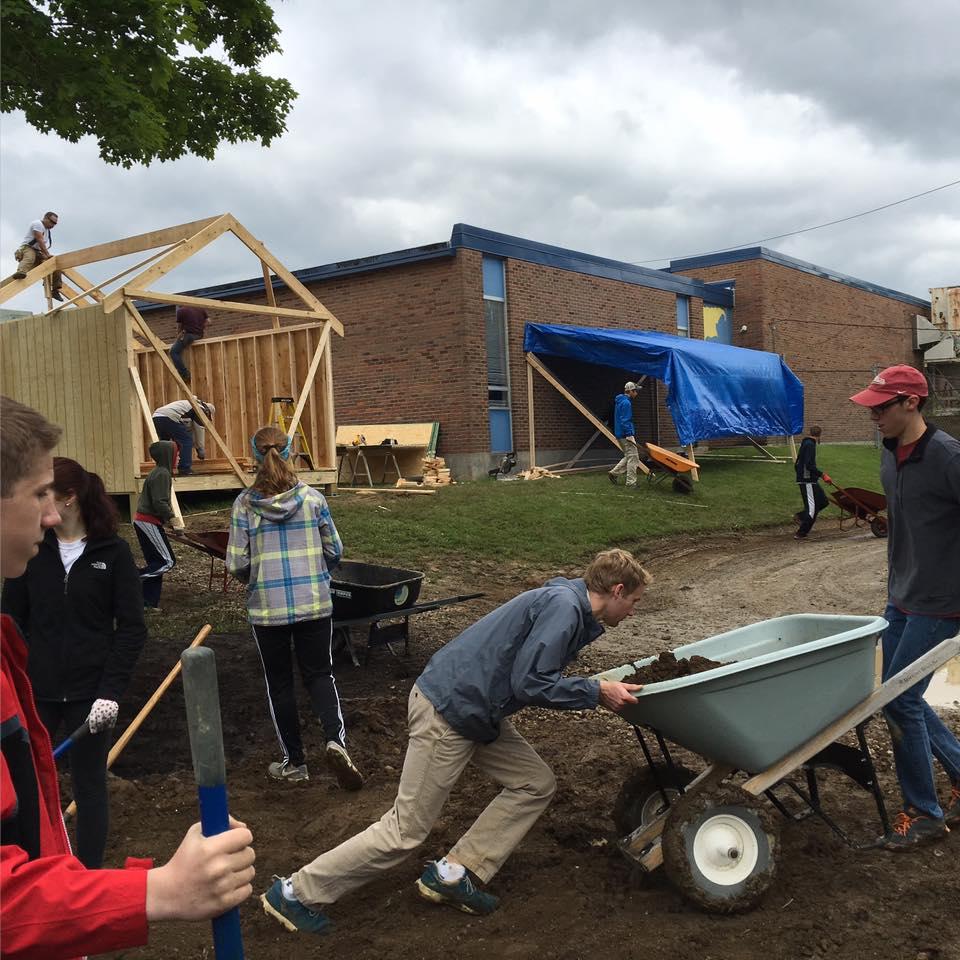 26
[Speaker Notes: Nancy will now explain her unit…”]
Nancy Vossen’s Unit Progress
Topic:  Clean Water 

Essential Question: 
How can pollutants be removed from water?
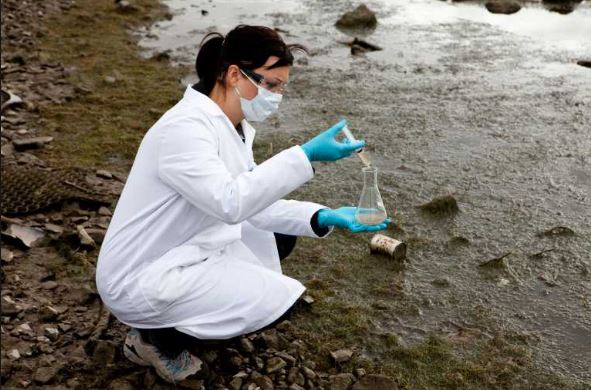 www.fiboni.com
27
Nancy: Standards and Research Connection
Interdependence of living organisms
Clean water is vital to the survival of all living things
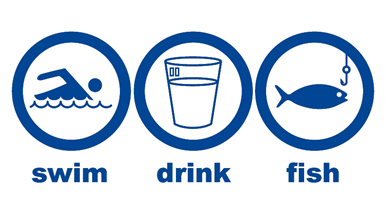 http://blogs.rj.org/rac/files/2013/10/clean-water-act.jpg
28
Nancy:  The Challenge
Challenge:  Design a Water Filtration System that can used to filter enough drinking water for one day.  (2000ml)

Limitations:
Use only household products
Completed in 2 class periods
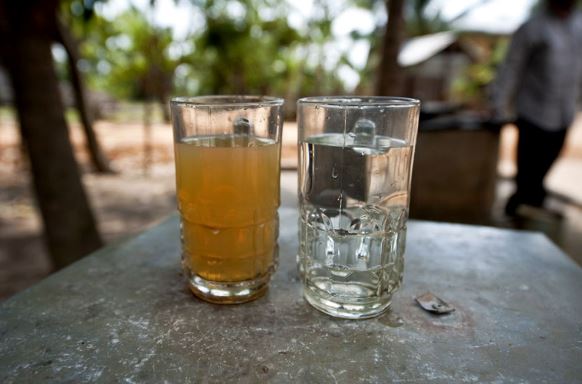 www.cleanwaternm.com
29
References
Cantor, A. F. (2003). "Effect of chlorine on corrosion in drinking water systems." Journal -     American Water Works Association, 95(5), 112; 112-122; 122
Flemming, H., and Wingender, J. (2010). "The biofilm matrix." Nature Reviews Microbiology, 8(9), 623-633. 
Kostakioti, M., Kostakioti, M., Hadjifrangiskou, M., and Hultgren, S. (2004). "Bacterial Biofilms: Development, Dispersal, and Therapeutic Strategies in the Dawn of the Postantibiotic Era." Cold Spring Harbor Perspectives in Medicine, 3(4), a010306; a010306-a010306; a010306. 
Parandhaman, T., Das, A., Ramalingam, B., Samanta, D., Sastry, T. P., Mandal, A. B., and Das, S. K. (2015). "Antimicrobial behavior of biosynthesized silica–silver nanocomposite for water disinfection: A mechanistic perspective." J.Hazard.Mater., 290 117-126. 
Percival, S. L., Walker, J. T., and Hunter, P. R. (2000). Microbiological aspects of biofilms and drinking water. CRC Press, Boca Raton.
Renner, L. D., and Weibel, D. B. (2011). "Physicochemical regulation of biofilm formation." MRS Bull, 36(5), 347-355. 
Thuptimdang, P., Limpiyakorn, T., McEvoy, J., Prüß, B. M., and Khan, E. (2015). "Effect of silver nanoparticles on Pseudomonas putida biofilms at different stages of maturity." J.Hazard.Mater., 290 127-133. 
Zheng, M. (12). "Fate of free chlorine in drinking water during distribution in premise plumbing." Ecotoxicology (London), 24(10), 2151; 2151-2155; 2155.
30
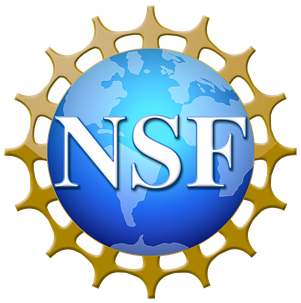 The RET program funded by the National Science Foundation, Grant ID# EEC-1404766  
 
Project Faculty Mentor, Dr. George Sorial and Dr. Margaret J. Kupferle
Graduate Research Assistant, Mr. Hengye Jing
RET Project Director and Principal Investigator, Dr. Anant R. Kukreti
 Resource Person & Grant Coordinator, Debbie Liberi
RET Resource Teacher, David Macmorine
31